Implantologie a augmentační postupy
Definice implantologie
Aplikace biokompatibilních materiálů do kosti čelistí a výroba náhrad zubů
Implantát = fixtura + abutment + suprakonstrukce
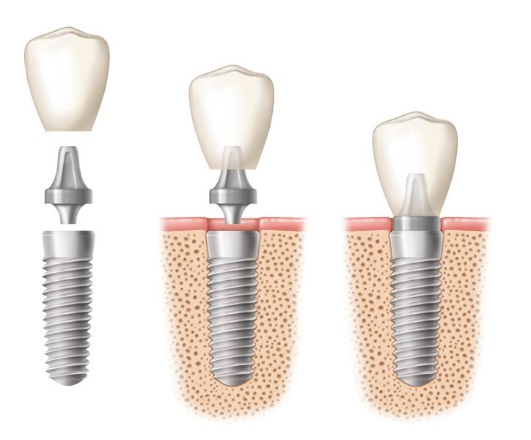 Historie
Magiollo (1809)	– 	zlaté, keramické a slonovinové implantáty​
Strock (1938) 	– 	chrom-kobalt-molybden ​
Dahl (1940) 	– 	subperiostální implantáty​
Linkow (1967) 	– 	titanové čepelkové implantáty​
Brånemark (1965-77) – 		titanové šroubové implantáty, 						oseointegrace​
Kostní remodelace
Kontinuální proces
Odbourávání kosti – osteoklasty
Novotvorba kosti – osteoblasty
Reakce na mechanické zatížení, po ztrátě funkce resorpce
Vliv cévního zásobení – bundle bone vyživována z periodoncia
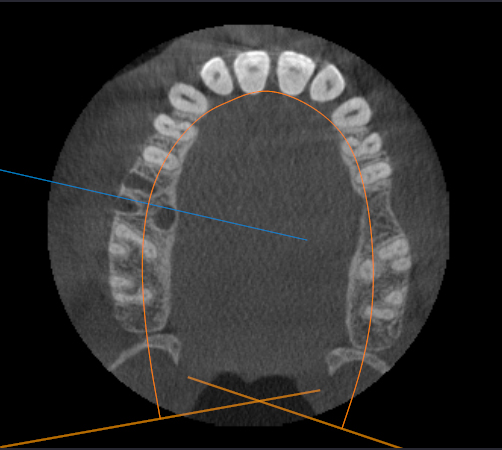 Osseointegrace
Osteointegrace – přímá vazba mezi povrchem implantátu a okolní kostí. Bez vmezeřené tkáně
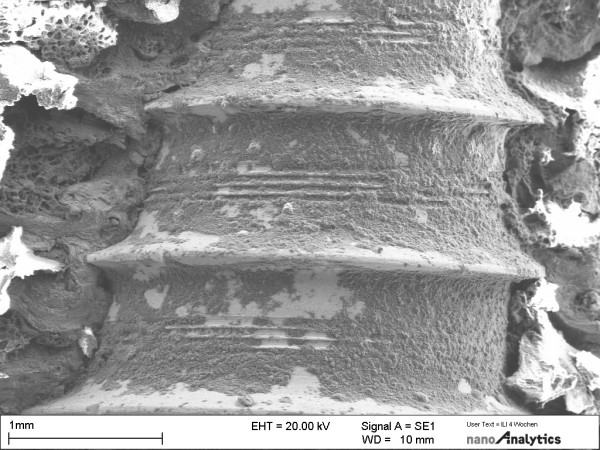 Osteogeneze – novotvorba kosti v defektu
Osteoindukce – schopnost zahájit novotvorbu kosti
Osteokondukce – vedení tvorby kosti v požadovaném směru
Osseointegrace
Kostní hojení
Primární – mezera do 0,5 mm
Osteoklasty a osteoblasty podél kapilár 
Primární stabilita
Bezprostředně po zavedení implantátů
Je dána kvalitou kosti a tvarem implantátu
Sekundární stabilita
Postupně nahrazuje primární stabilitu
Je dána vrůstáním kosti do povrchu implantátu
Vlastnosti povrchu implantátu
Brånemark P. I., Zarb G. A., Albrektsson T. Introduction to osseointegration. In: Brånemark P. I., Zarb G. A., Albrektsson T, editors. Tissue - Integrated Prostheses: Osseointegration in Clinical Dentistry. Chicago: Quintessence; 1985. p. 11-76.
100
75
Kontakt s kostí (%)
50
Primární stabilita (původní kost)
25
0
1
2
3
4
5
6
7
8
0
Čas (týdny)
100
75
Sekundární stabilita (nová kost)
Kontakt s kostí (%)
50
25
0
1
2
3
4
5
6
7
8
0
Čas (týdny)
100
75
Sekundární stabilita (nová kost)
Kontakt s kostí (%)
50
Primární stabilita (původní kost)
25
0
1
2
3
4
5
6
7
8
0
Čas (týdny)
100
75
Sekundární stabilita (nová kost)
Kontakt s kostí (%)
50
Primární stabilita (původní kost)
25
0
1
2
3
4
5
6
7
8
0
Čas (týdny)
100
75
Sekundární stabilita (nová kost)
Kontakt s kostí (%)
50
Primární stabilita (původní kost)
25
0
1
2
3
4
5
6
7
8
0
Čas (týdny)
Typy implantátů
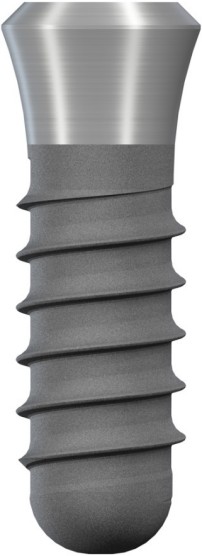 Tissue level
Lepší hygiena
Bone level
Lepší estetika
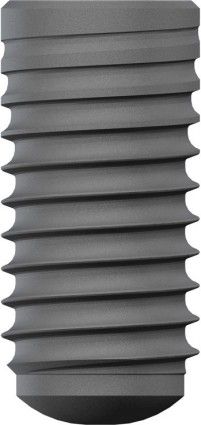 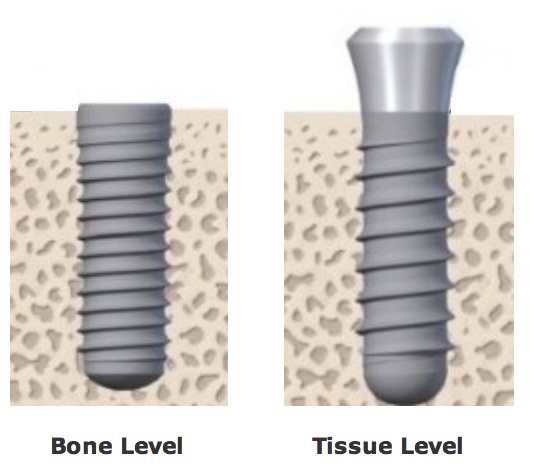 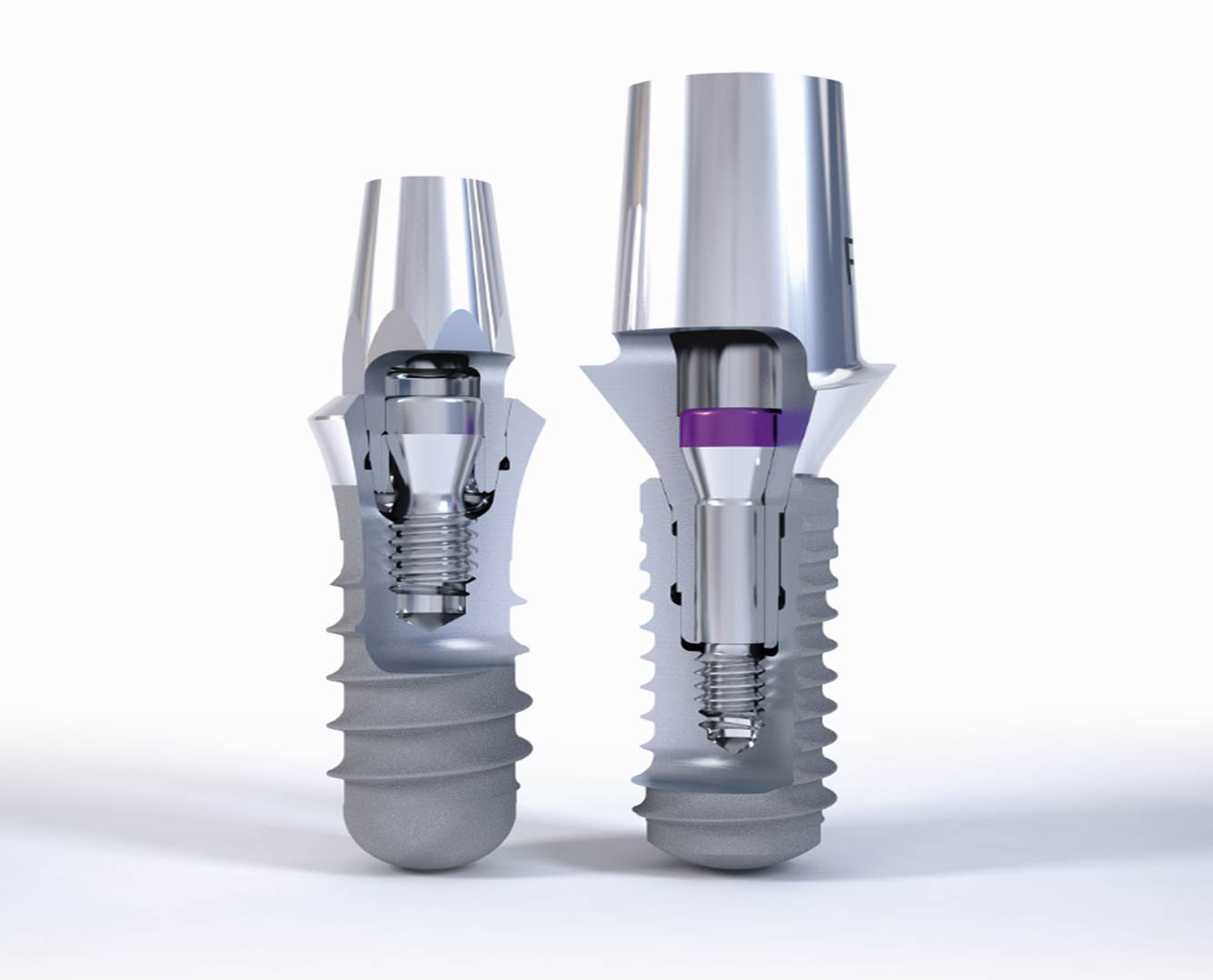 Indikace
Ztráta jednoho zubu
Zkrácený zubní oblouk
Mezera po více zubech
Bezzubá čelist
Plánování
Přání pacienta
Případné KI
Úroveň dentální hygieny
Zhodnocení přítomných zubů
Biologický faktor
Sanovatelnost
Prognoźa
Stav měkkých tkání
Estetika
Frontální / laterální úsek
Linie úsměvu
Biotyp gingivy
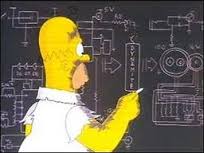 Léčebný plána
§ 31 odst. 1 písm. a) zákona č. 372/2011 sb., o zdravotních službách
Poskytovatel je povinen zajistit, aby byl pacient srozumitelným způsobem v dostatečném rozsahu informován o svém zdravotním stavu a o navrženém individuálním léčebném postupu a všech jeho změnách
§ 45 odst. 2 písm. a) zákona č. 372/2011 sb., o zdravotních službách
Poskytovatel je povinen informovat pacienta o ceně poskytovaných zdravotních služeb nehrazených nebo částečně hrazených z veřejného zdravotního pojištění, a to před jejich poskytnutím, a vystavit účet za uhrazené zdravotní služby,
Zhodnocení přítomných zubů
Prognóza
Implantáty 94% po 10-ti letech1)
Primární endodoncie 94% po 8-mi letech2)
Reendodoncie max. 84%2,3)
Dobrá prognóza u nedoplnění a zalomeného nástroje
Periodontální postižení
Furkace
Ztráta attachmentu
	% ztráty kosti/věk < 0,5 => použitelný pilíř
PJETURSSON, Bjarni E., Daniel THOMA, Ronald JUNG, Marcel ZWAHLEN a ZEMBIC. 2012. A systematic review of the survival and complication rates of implant-supported fixed dental prostheses (FDPs) after a mean observation period of at least 5 years. Clinical Oral Implants Research. 23(6). DOI: 10.1111/j.1600-0501.2012.02546.x. ISSN 09057161.
IMURA, Noboru, Ericka T. PINHEIRO a Brenda P.F.A. GOMES. 2007. The Outcome of Endodontic Treatment: A Retrospective Study of 2000 Cases Performed by a Specialist. Journal of Endodontics. 33(11). DOI: 10.1016/j.joen.2007.07.018. ISSN 00992399
TORABINEJAD, Mahmoud, Robert CORR, Robert HANDYSIDES a Shahrokh SHABAHANG. 2009. Outcomes of Nonsurgical Retreatment and Endodontic Surgery: A Systematic Review. Journal of Endodontics. 35(7): 930-937. DOI: 10.1016/j.joen.2009.04.023. ISSN 00992399
Muž 51 let
Difůzní parodontitis
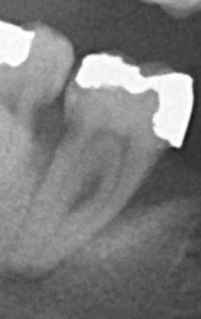 47 – karies profunda, furkační postižení F3, ztráta attachmentu 70%, devitální
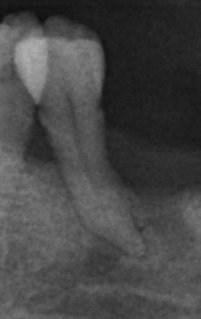 35 – malpozice, ztráta attachmentu 70%
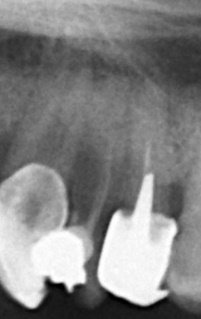 23 – caries sec., obliterace k.k., vitalita -, zevní resorpce
24 – kariezní destrukce, nedoplněné k.k.
25 – nedoplněné k.k., ledging k.k.
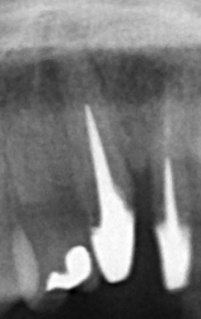 14 – kariezní destrukce, viklavost II. st.
13 – karies, nedoplněný k.k., zátka k.k., viklavost I. st.
12 – nehomogenní výplň k.k., ztráta attachmentu 40%
Jisté: 17, 16, 15, 26, 27, 34, 44
Pochybné: 33, 43
Ztracené: 14, 13, 12, 11, 21, 23, 24, 25, 35, 45, 47, 48
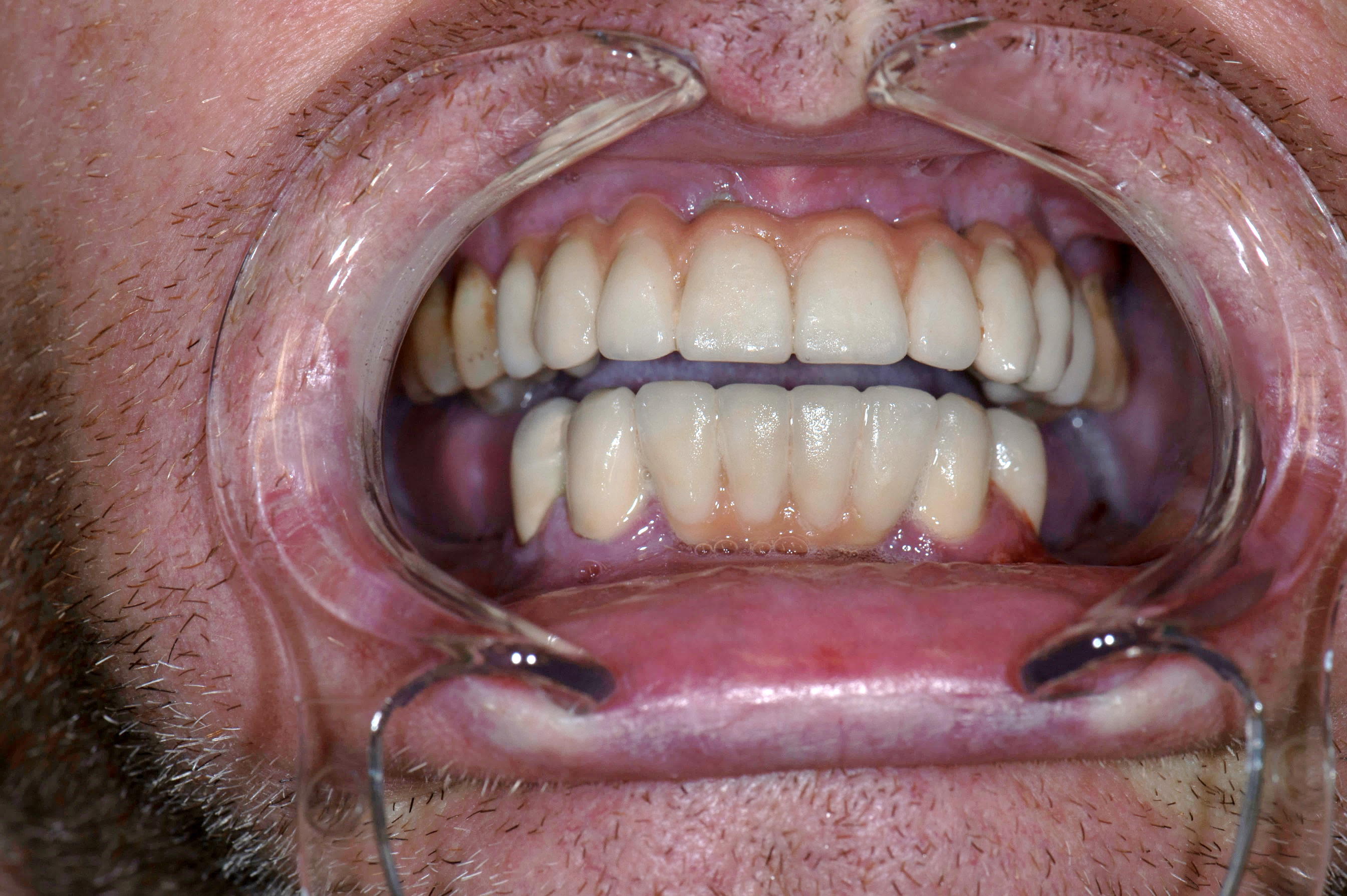 Kontraindikace
Nedostatek kosti
Malhygiena
Dekompenzované choroby
Bisfosfonáty
Extrakce
Atraumatická extrakce
Minimální poškození kosti – separace zubu
Hojení 2 týdny a více
Chirurgická fáze I.
Vlastní zavedení implantátu
Postupná preparace štoly 
Nízké otáčky (cca 750/min)
Dostatečné chlazení
Vytvoření závitu
Preparace pro hrdlo implantátu
Inzerce fixtury
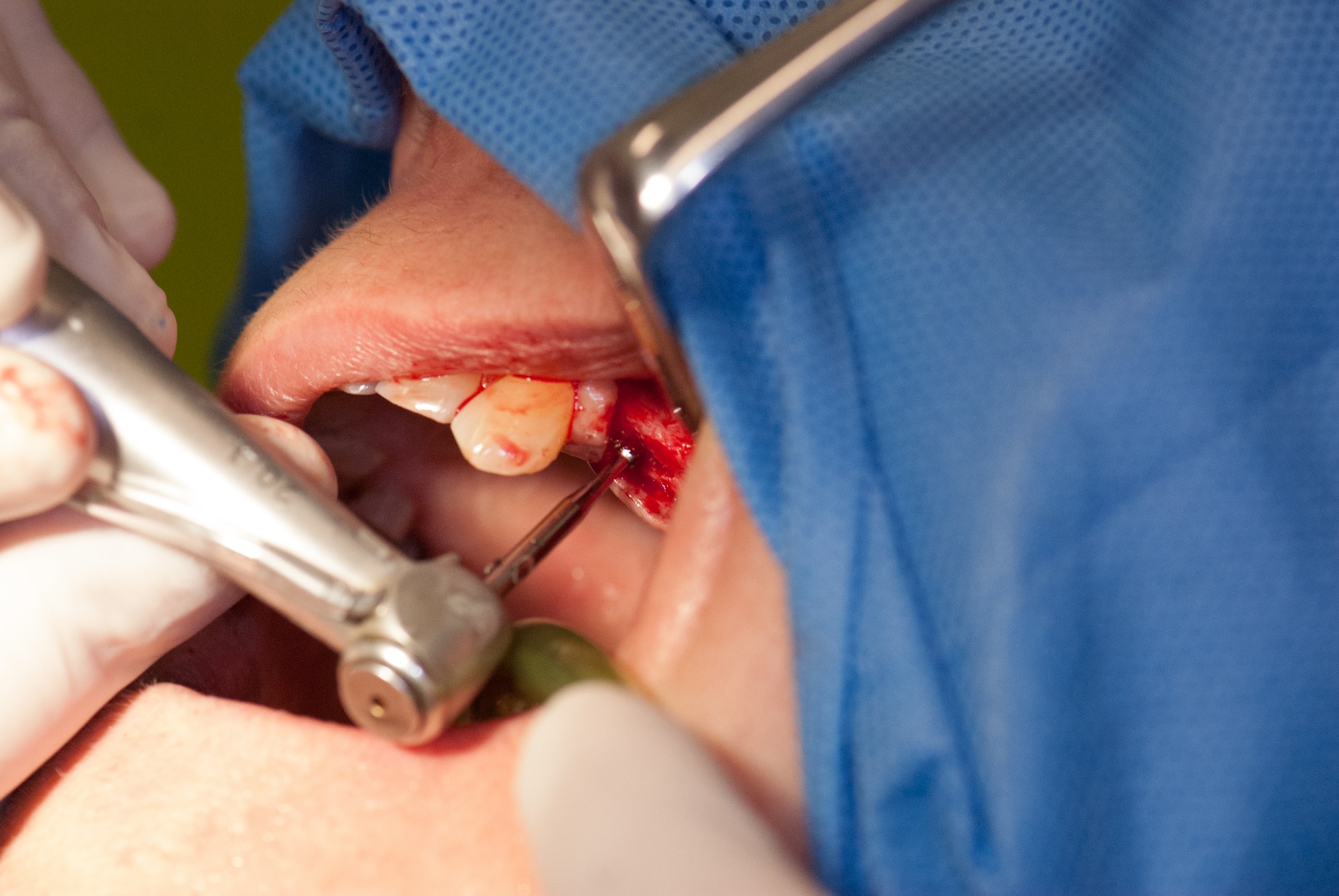 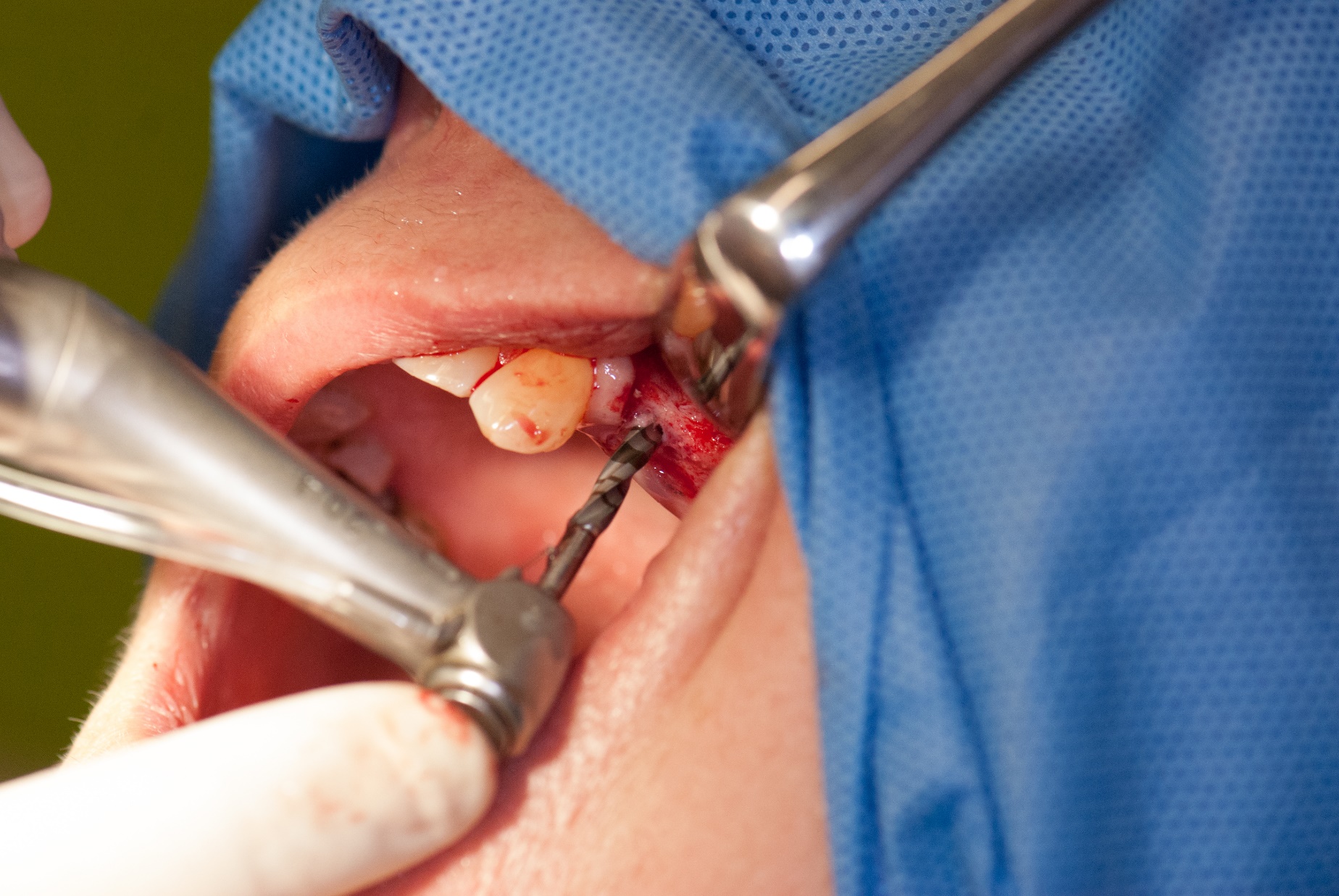 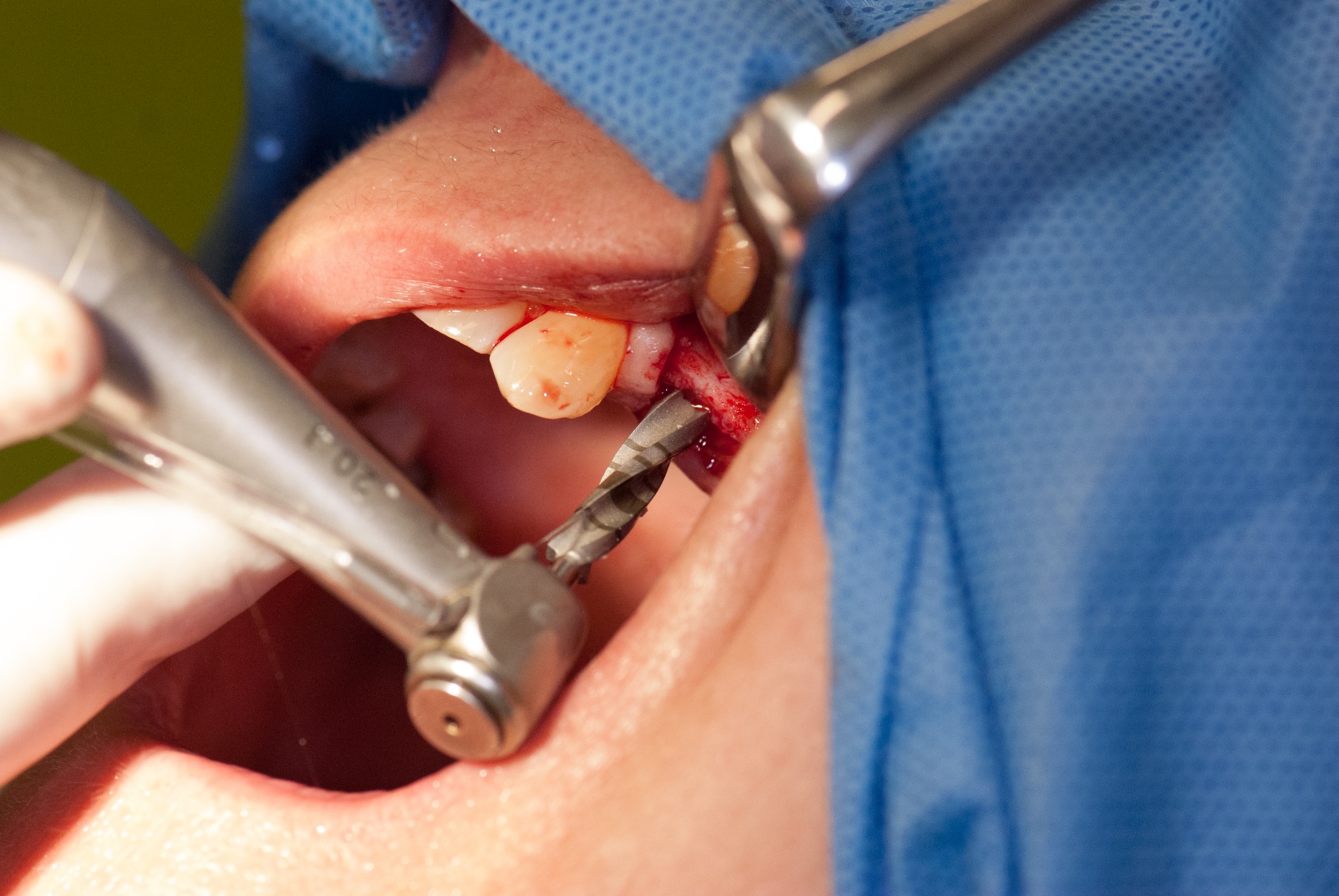 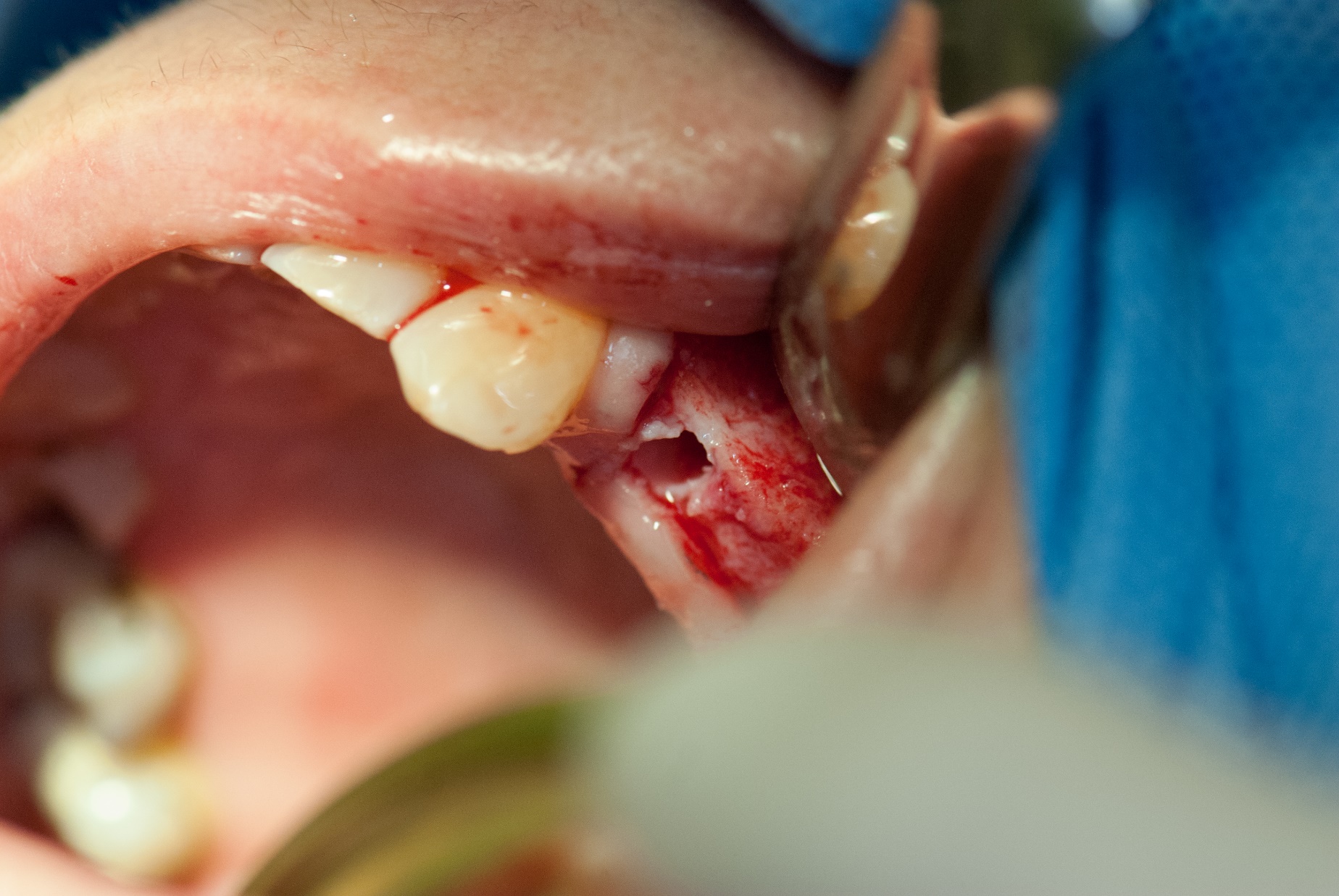 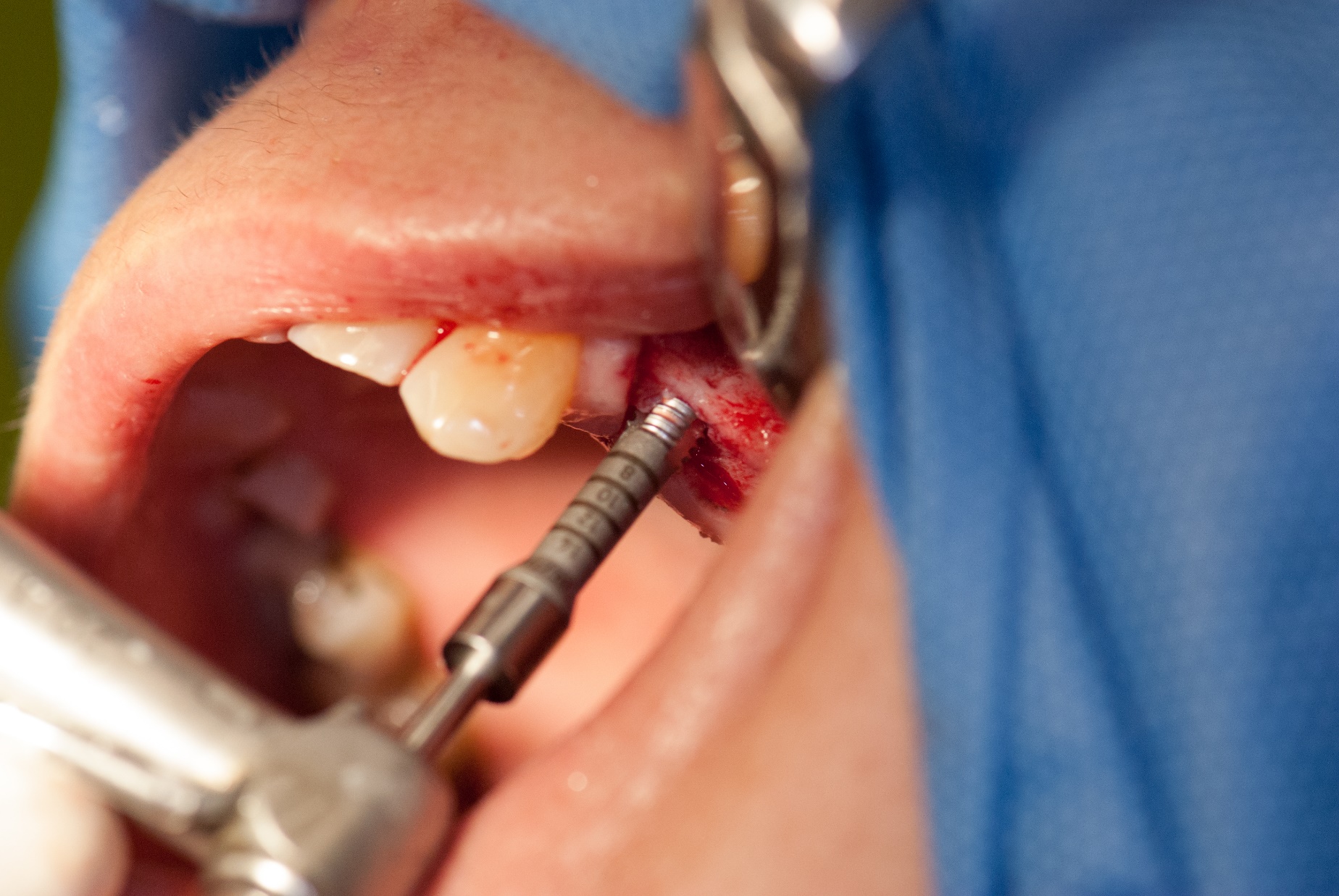 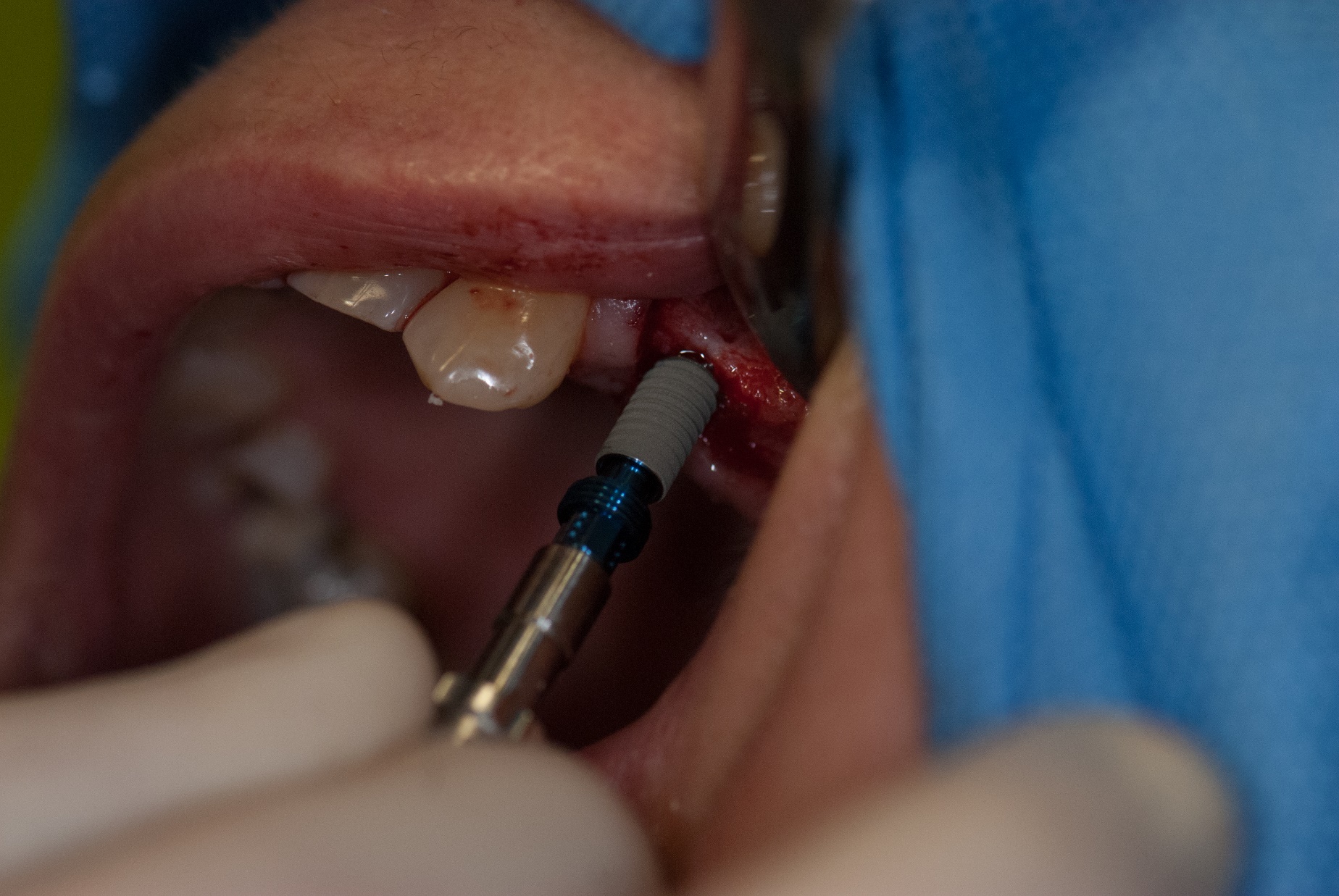 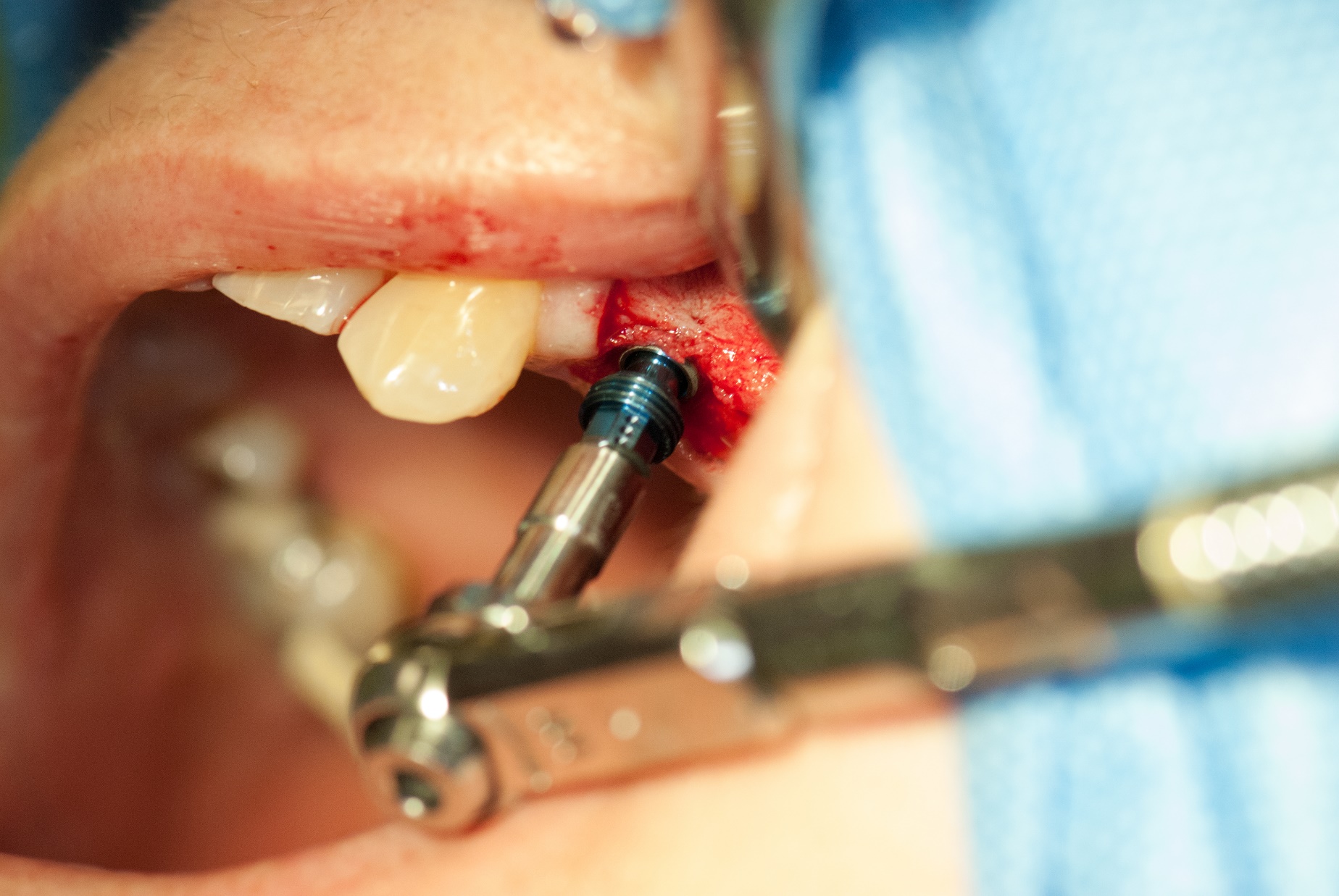 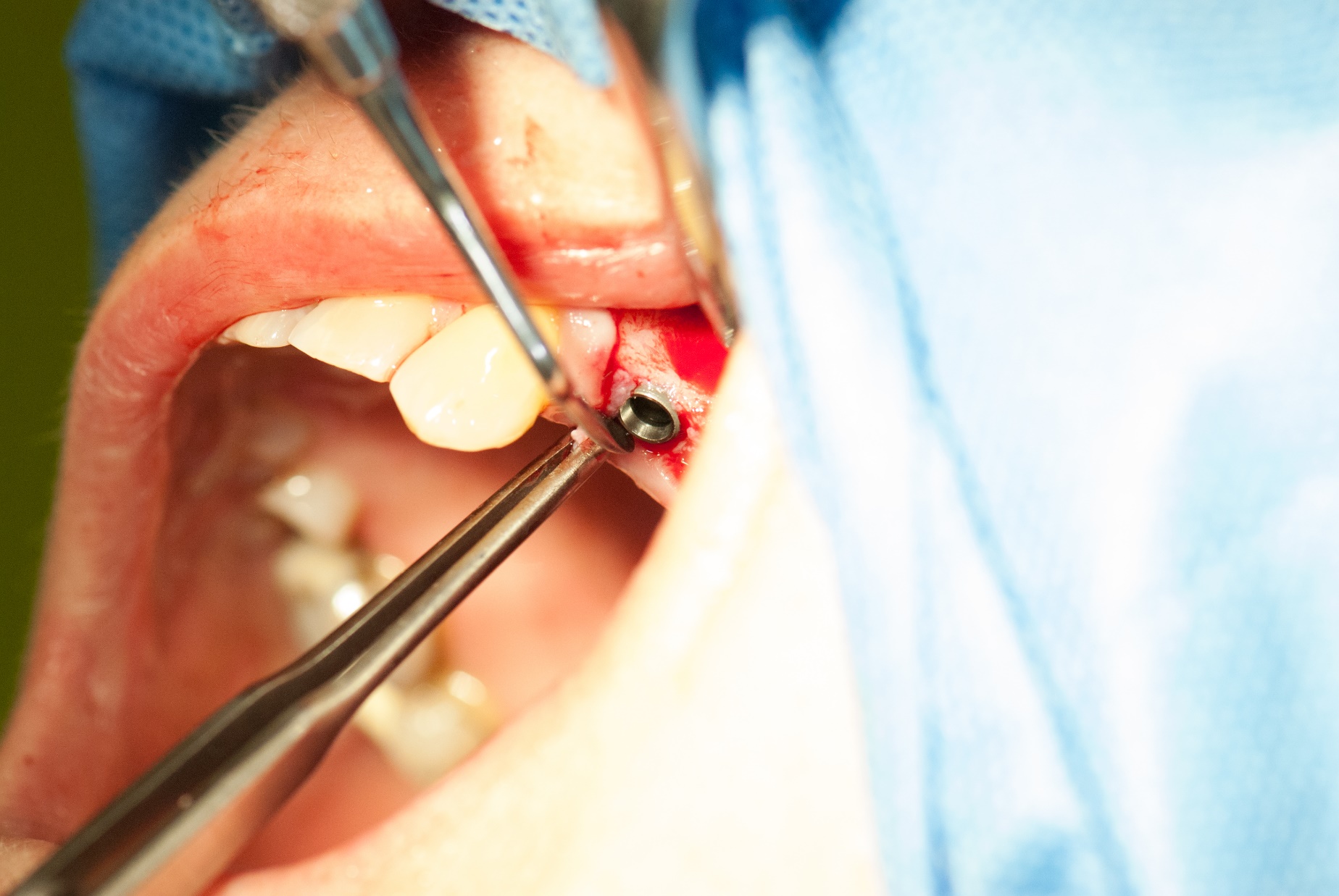 Chirurgická fáze II.
Vytvoření  emergence profile
Po 8 týdnech při jednoduchých implantacích
Po 4 měsících po augmetaci
Odstranění gingivy v LA + vhojovací váleček
Lze vynechat – jednodobá technika
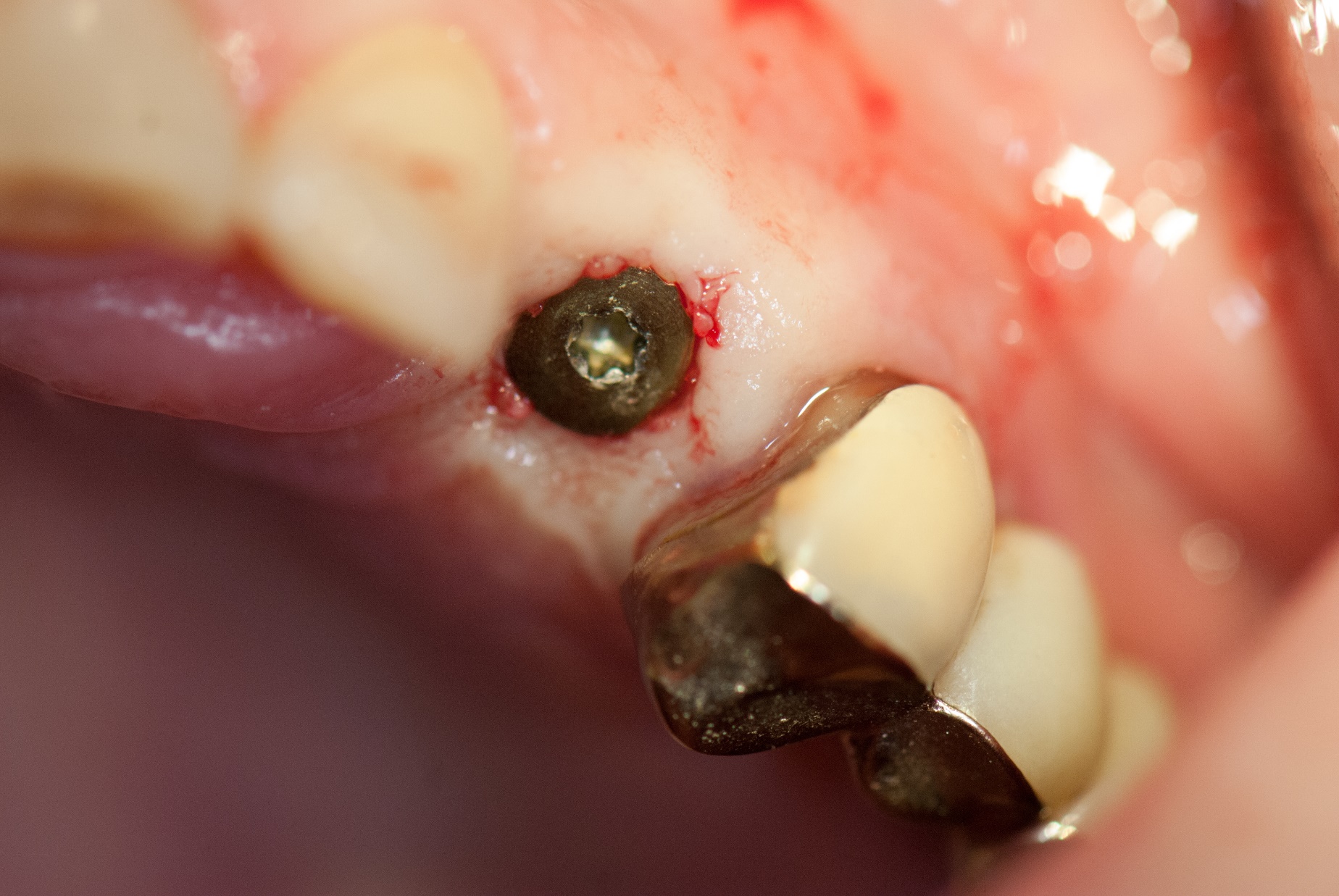 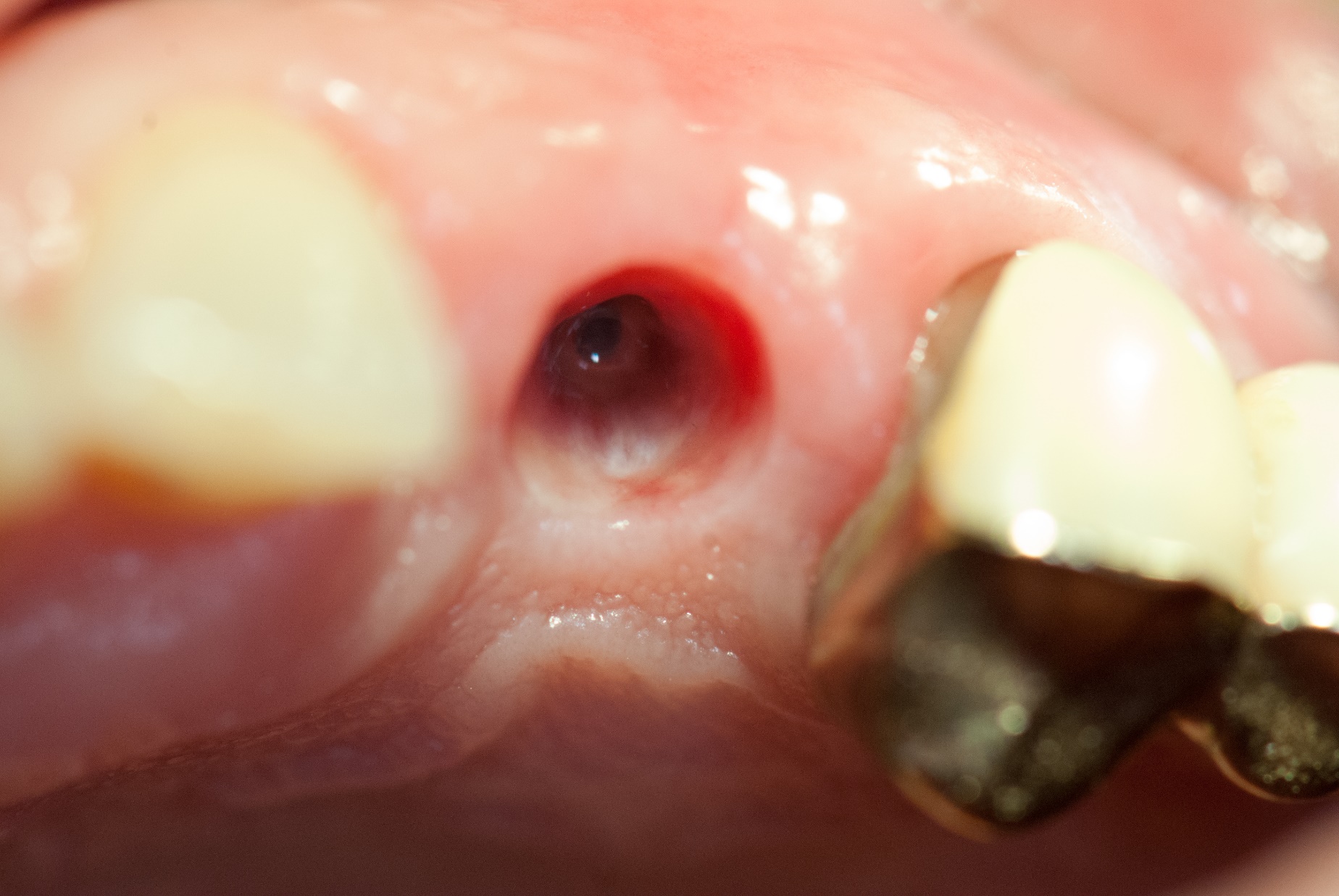 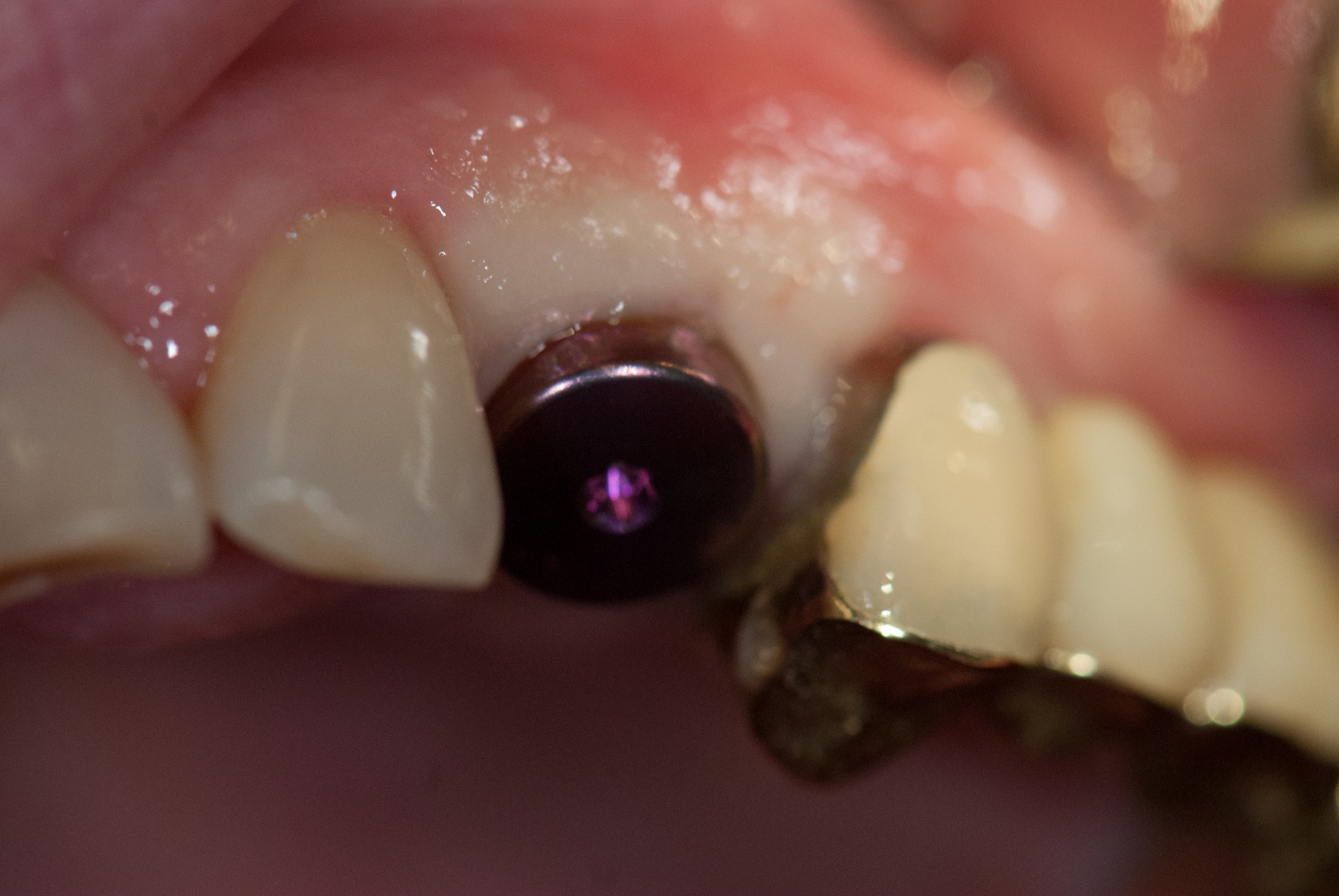 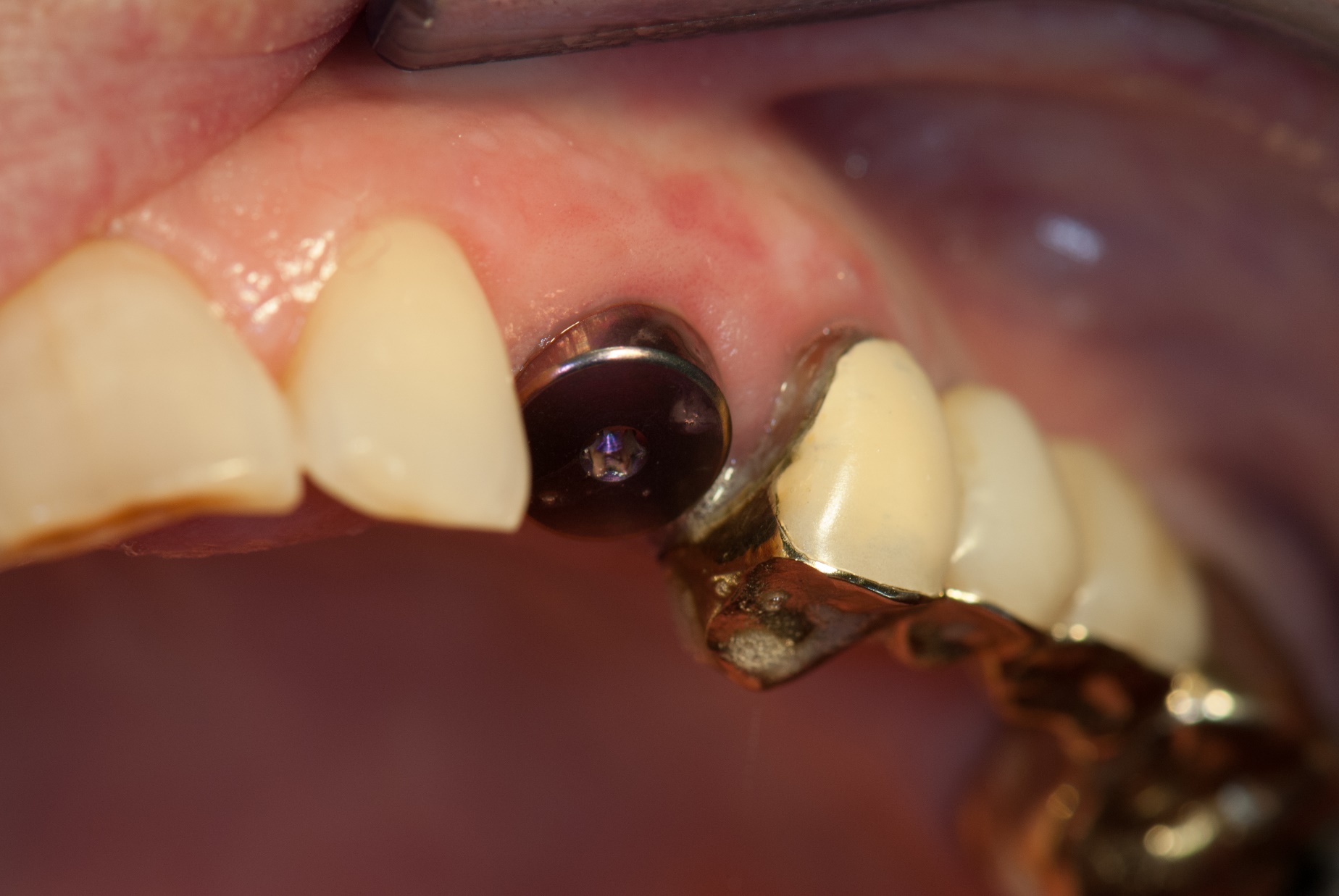 Otisk
Otevřená nebo uzavřená metoda
Otiskovací kapny
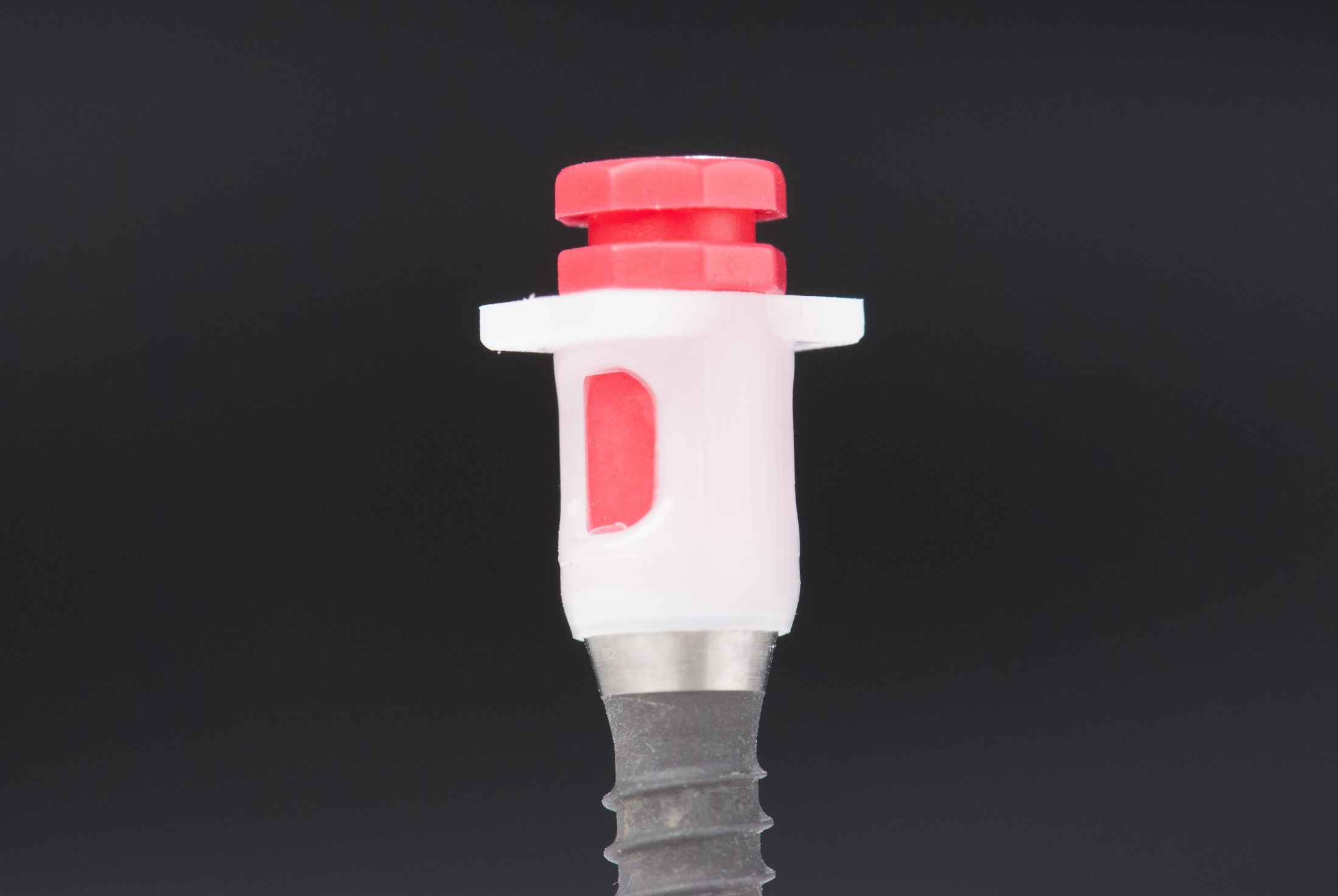 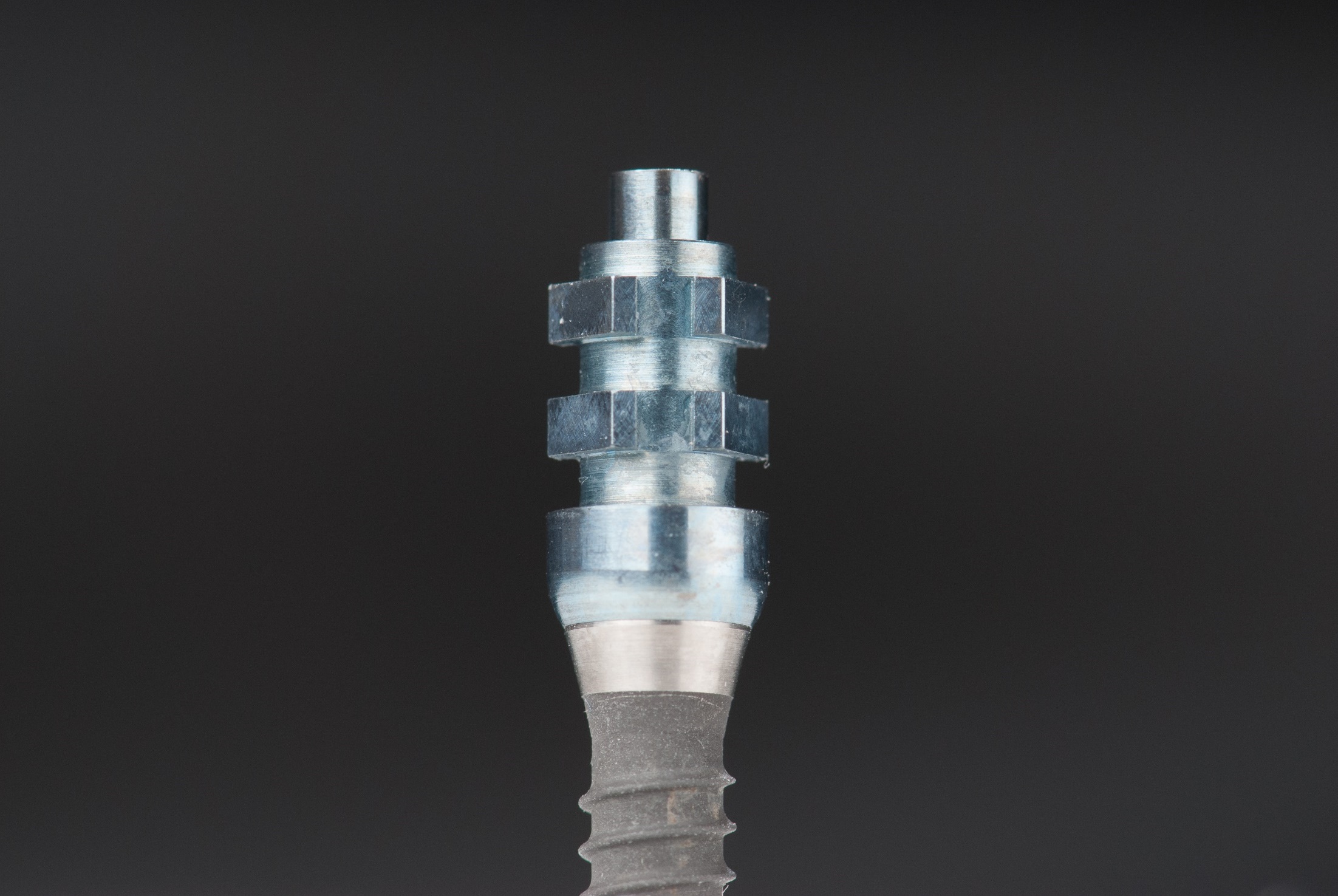 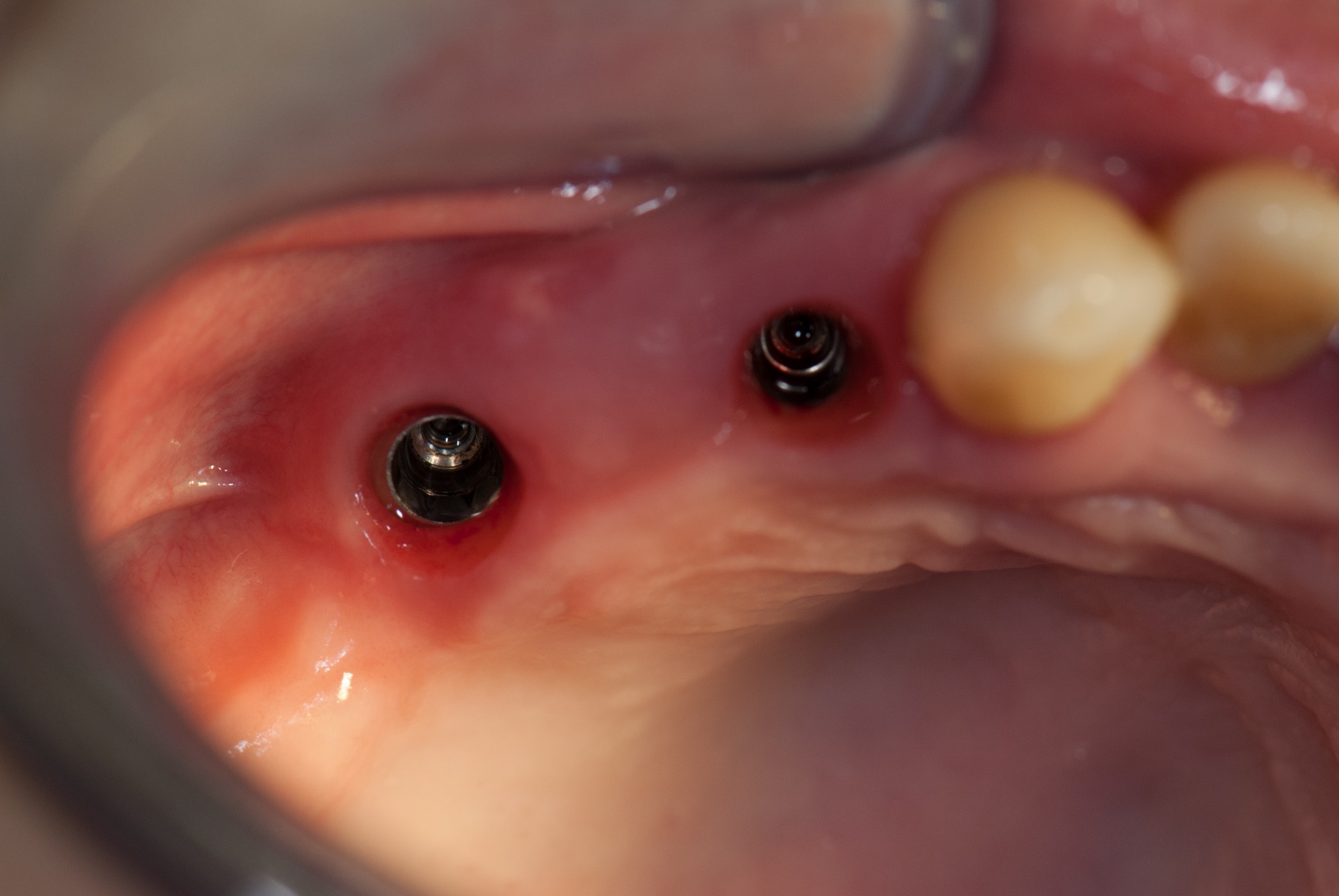 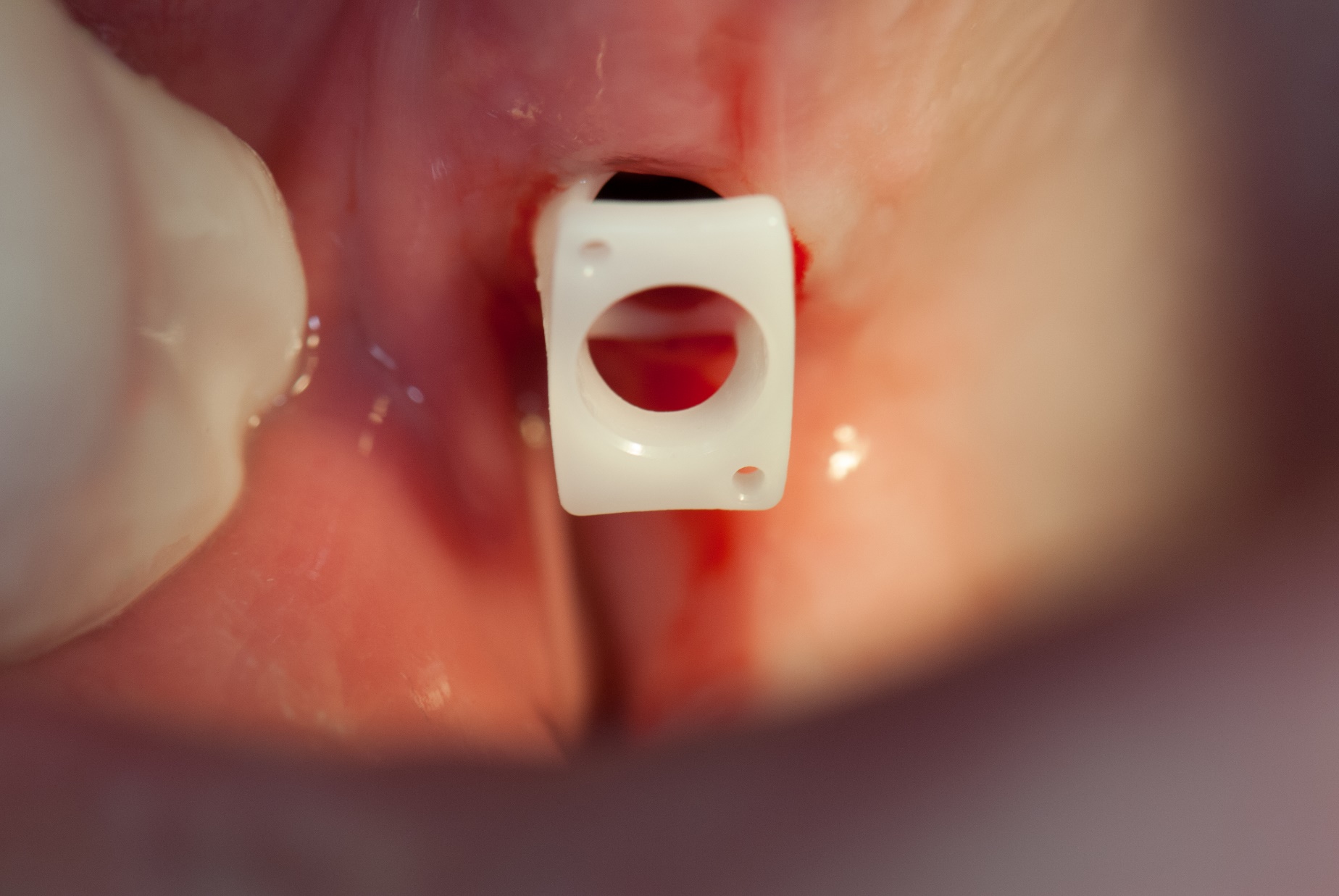 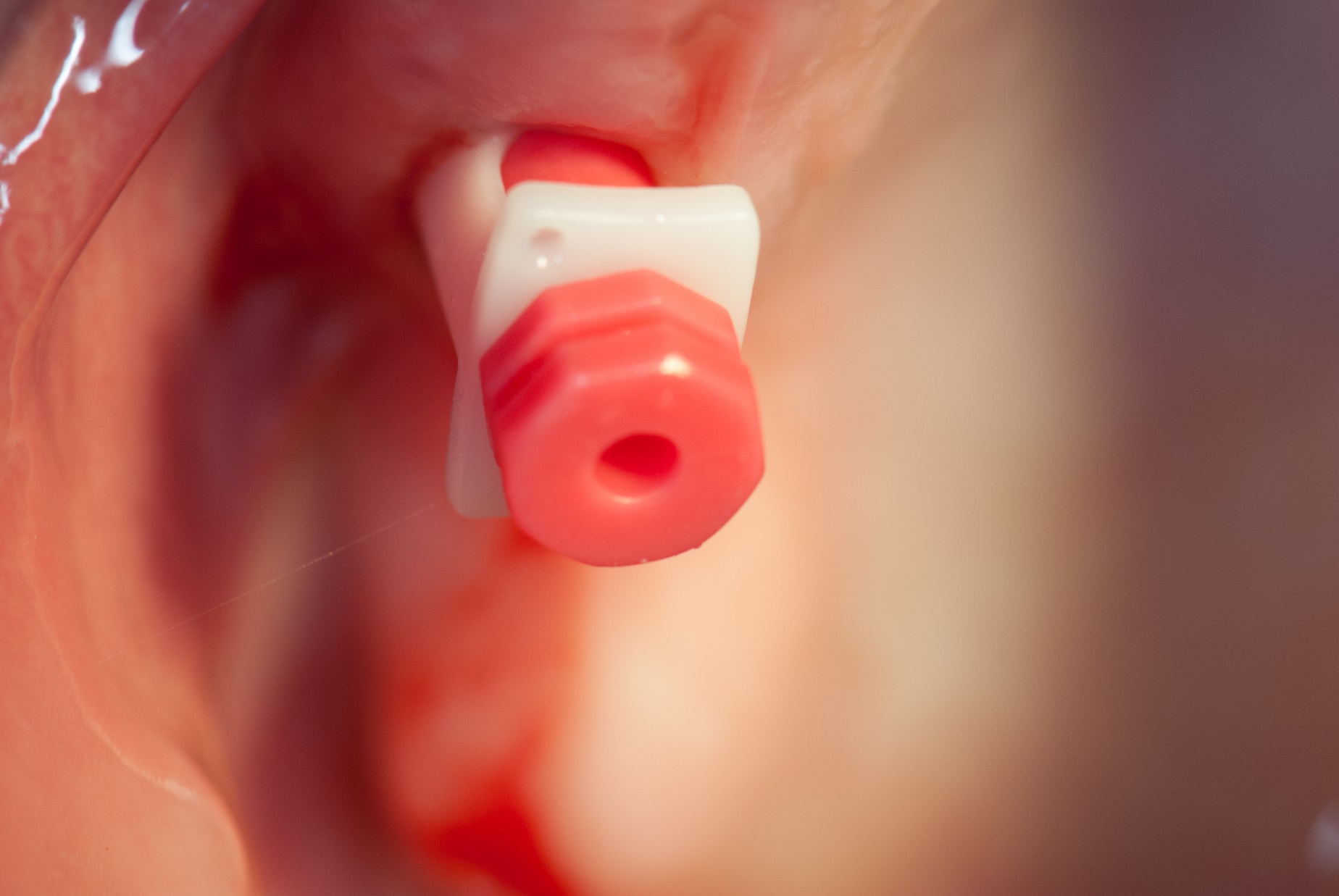 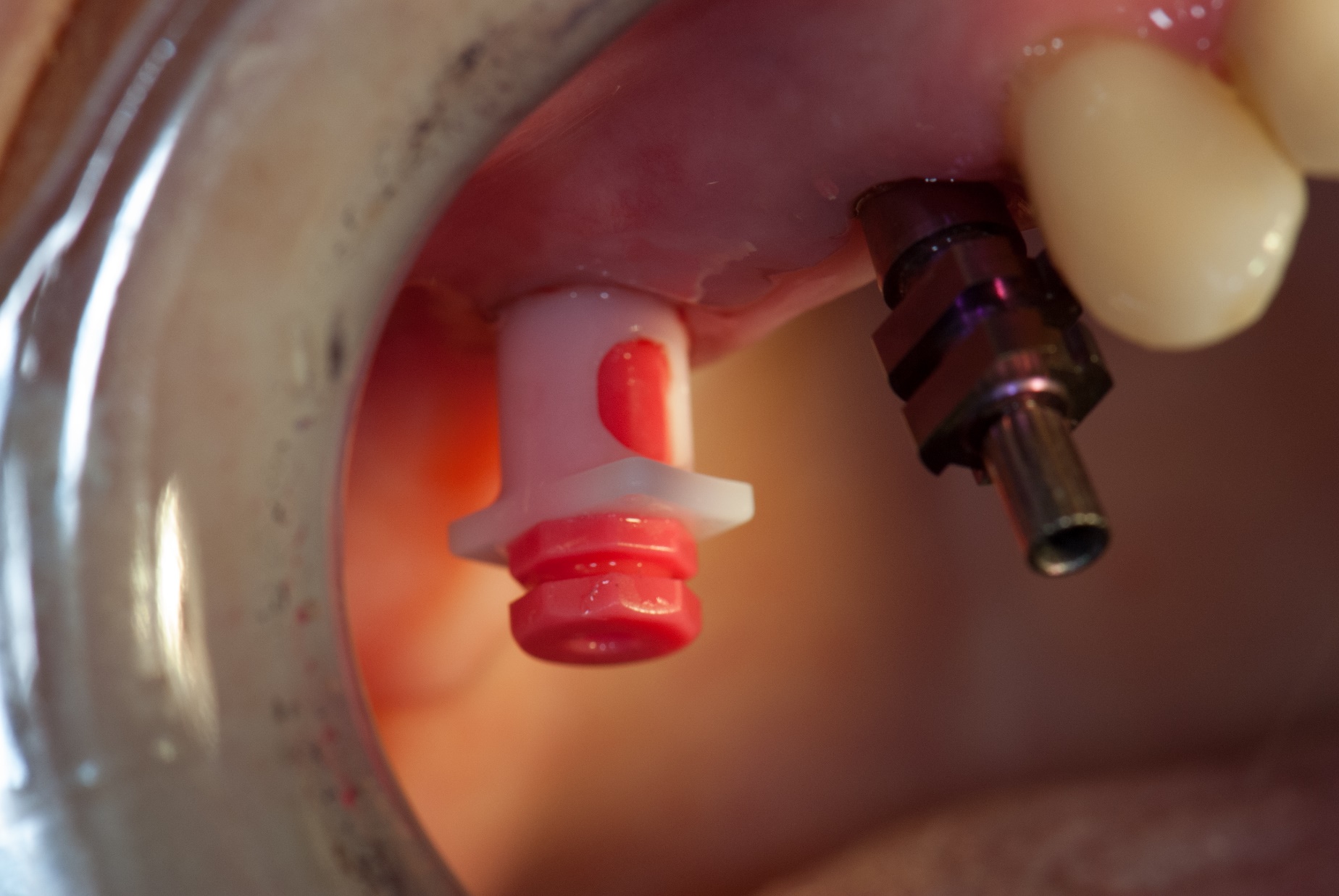 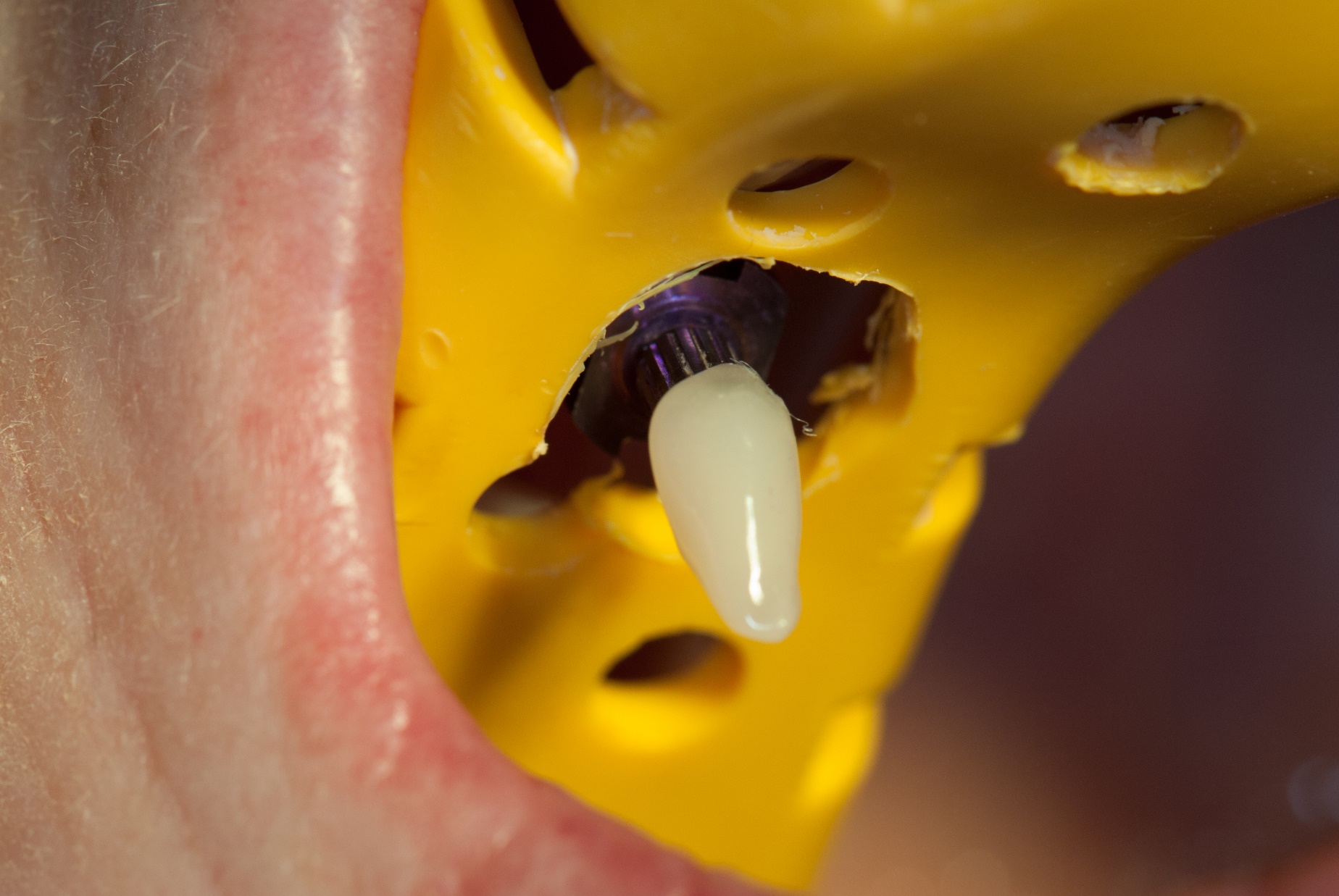 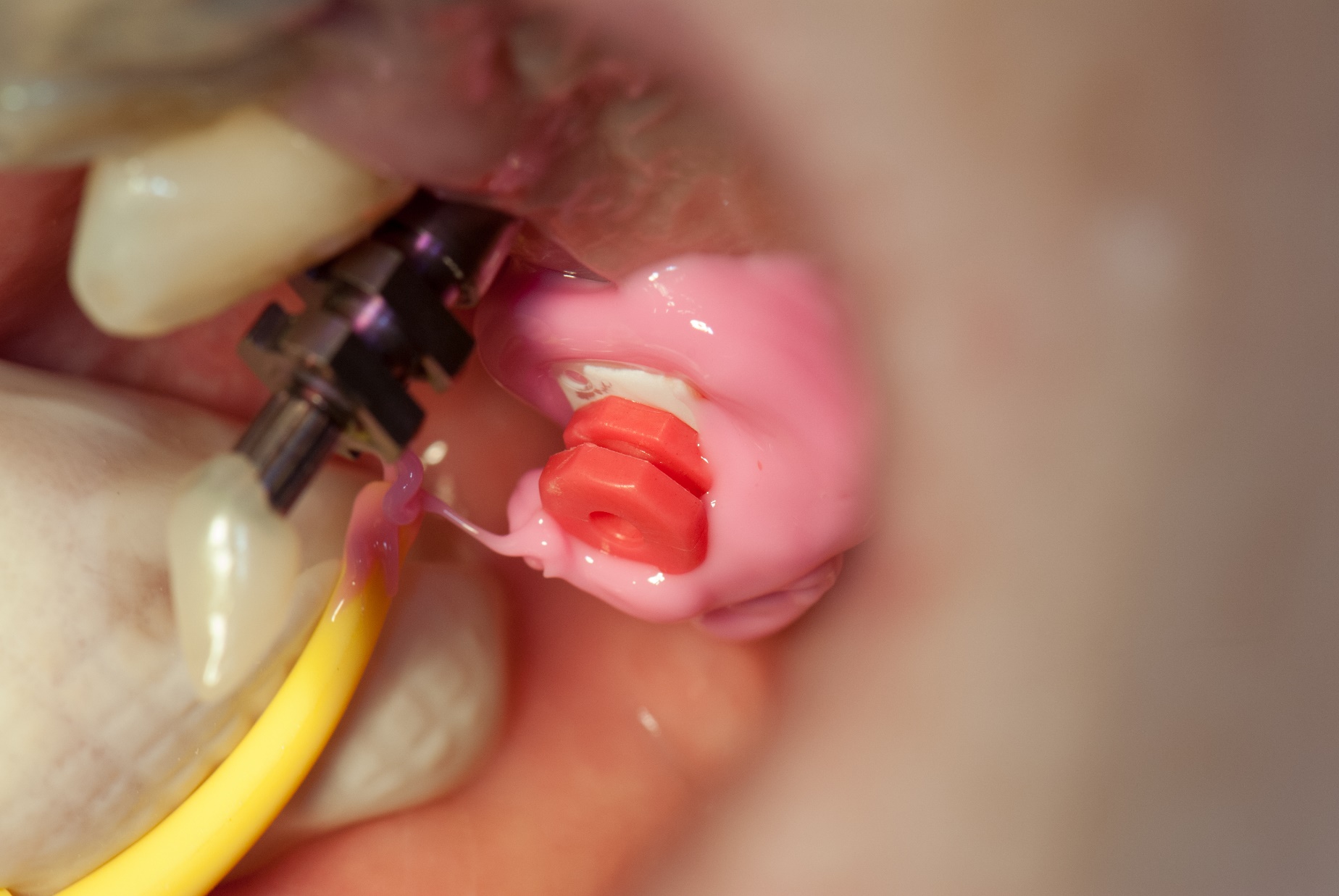 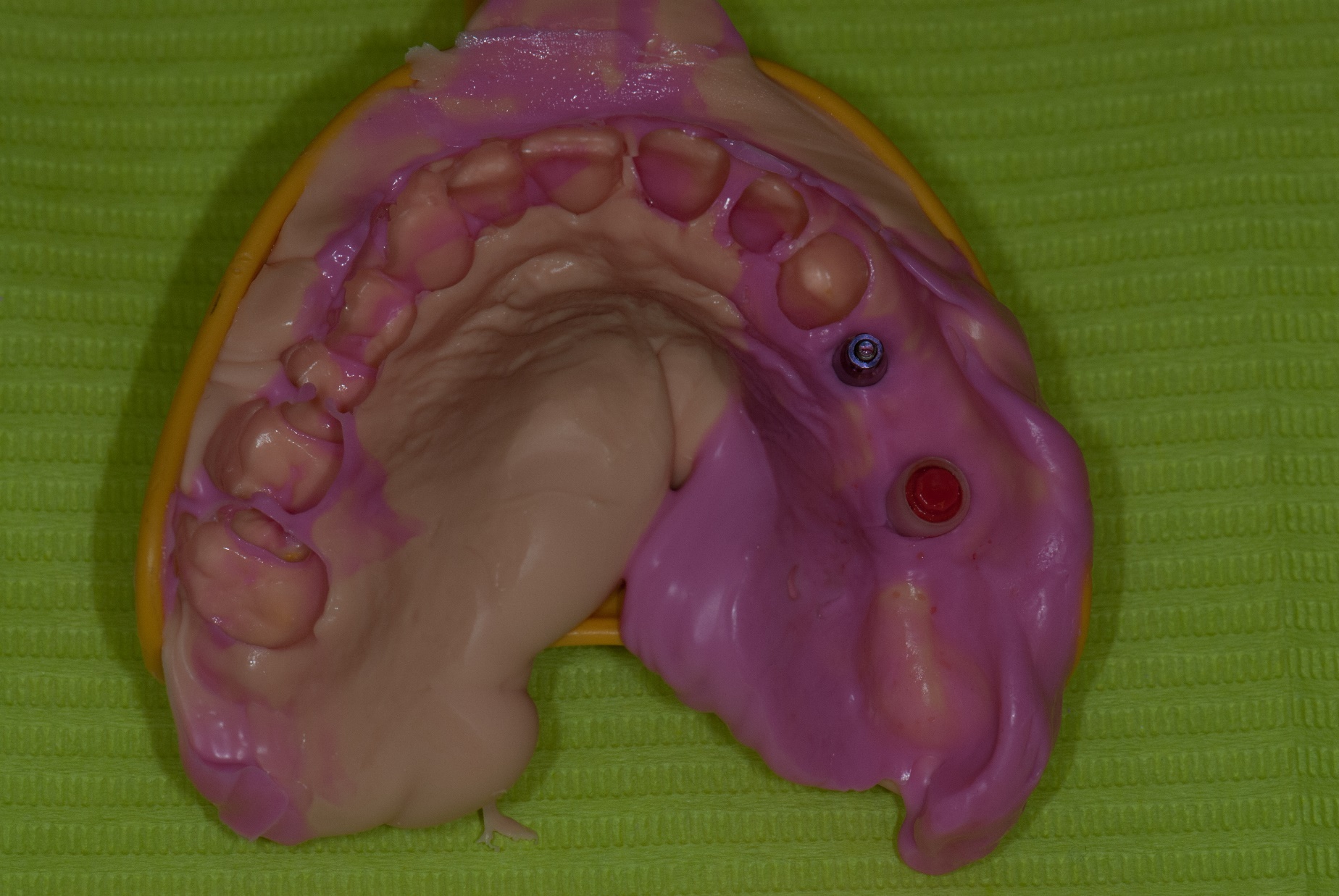 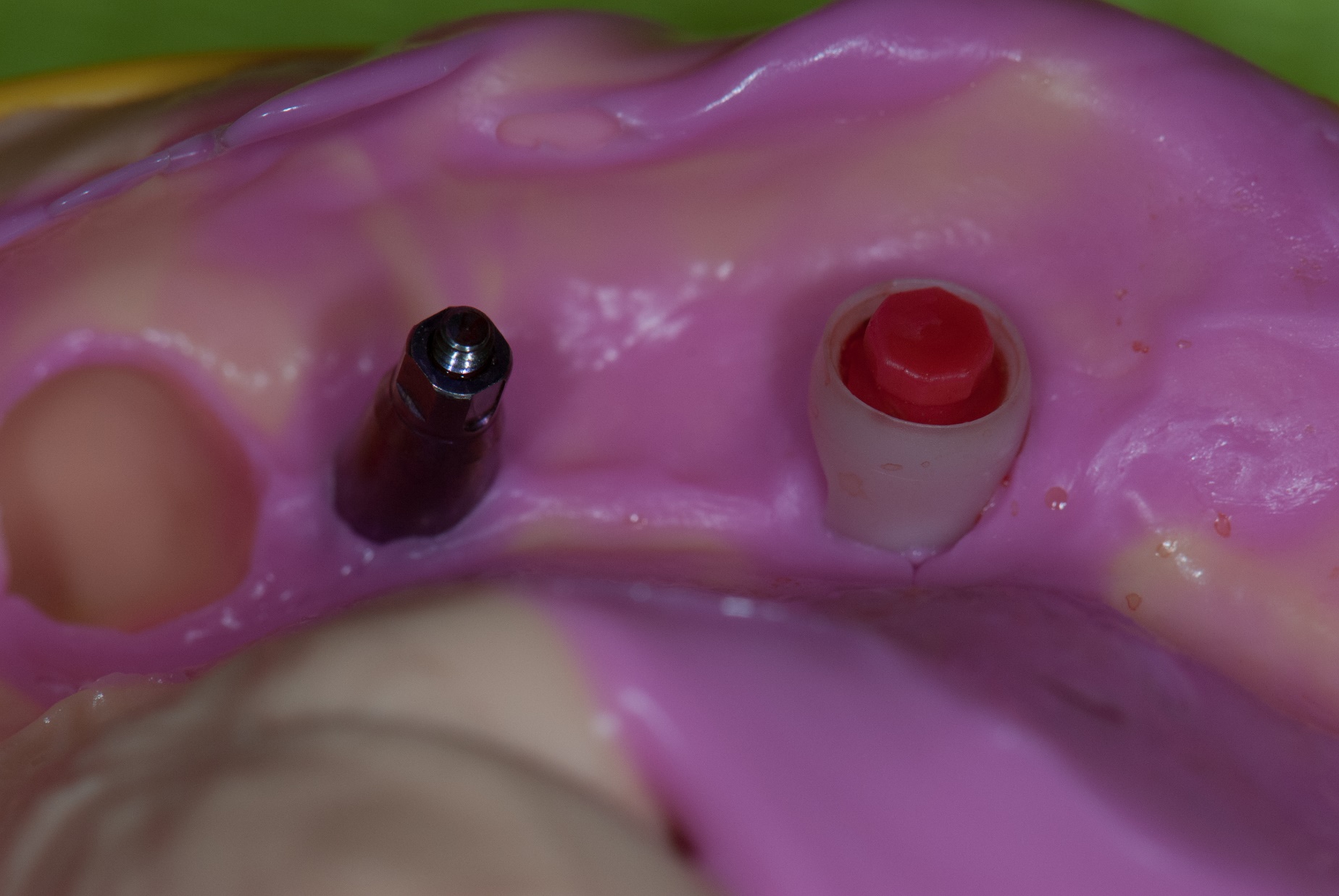 Laboratorní a protetická fáze
Použití laboratorního analogu
Cementovaná nebo šroubovaná práce
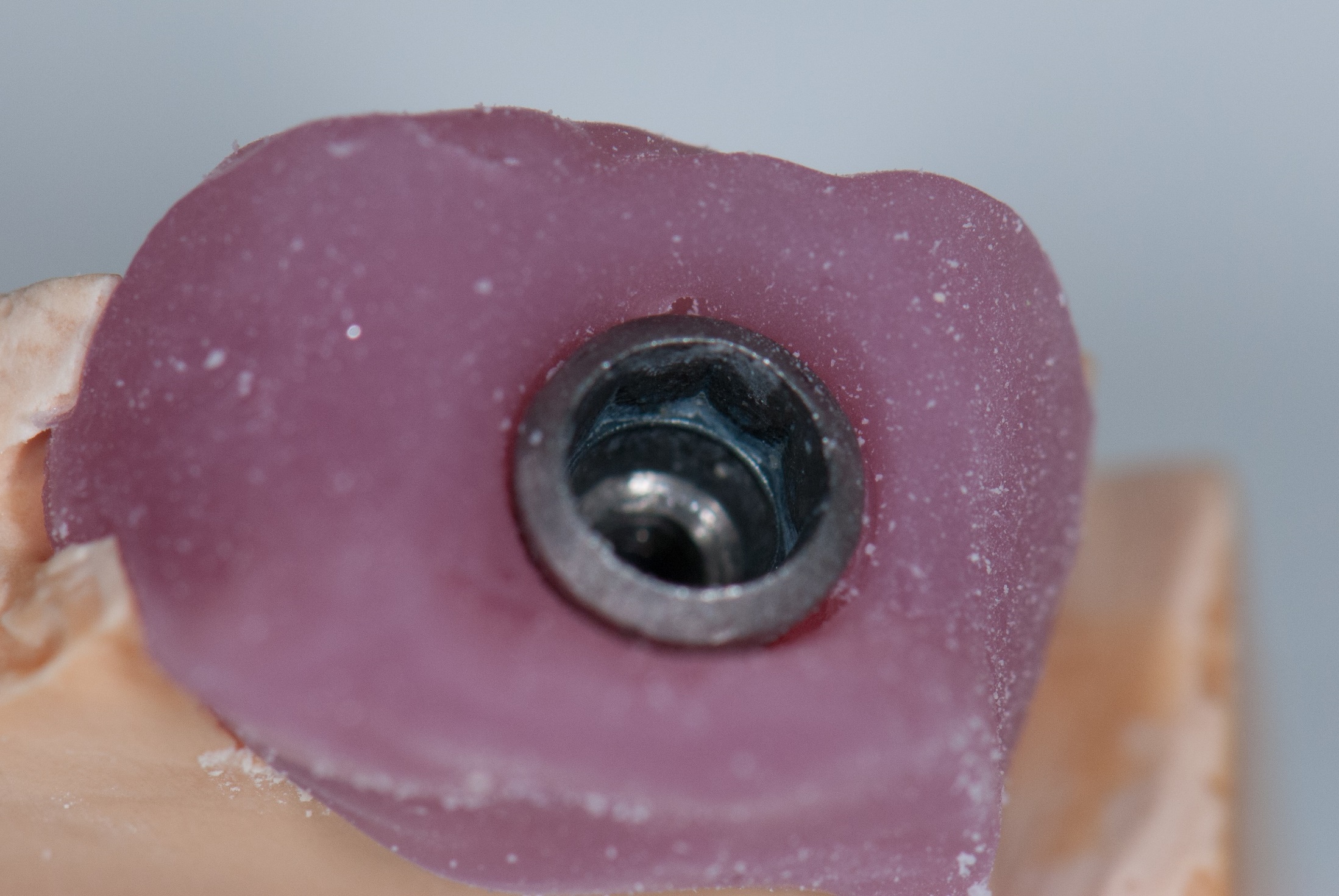 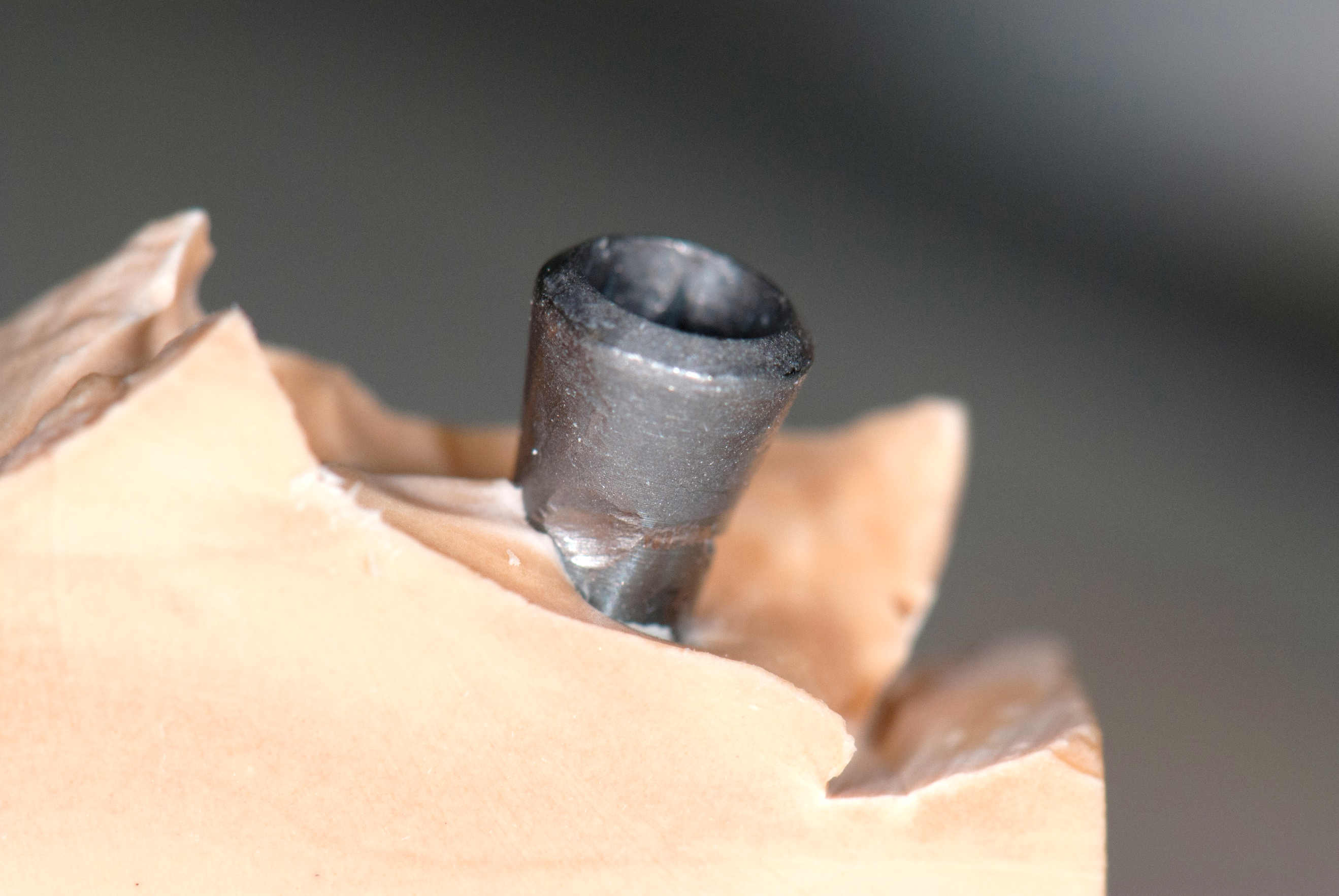 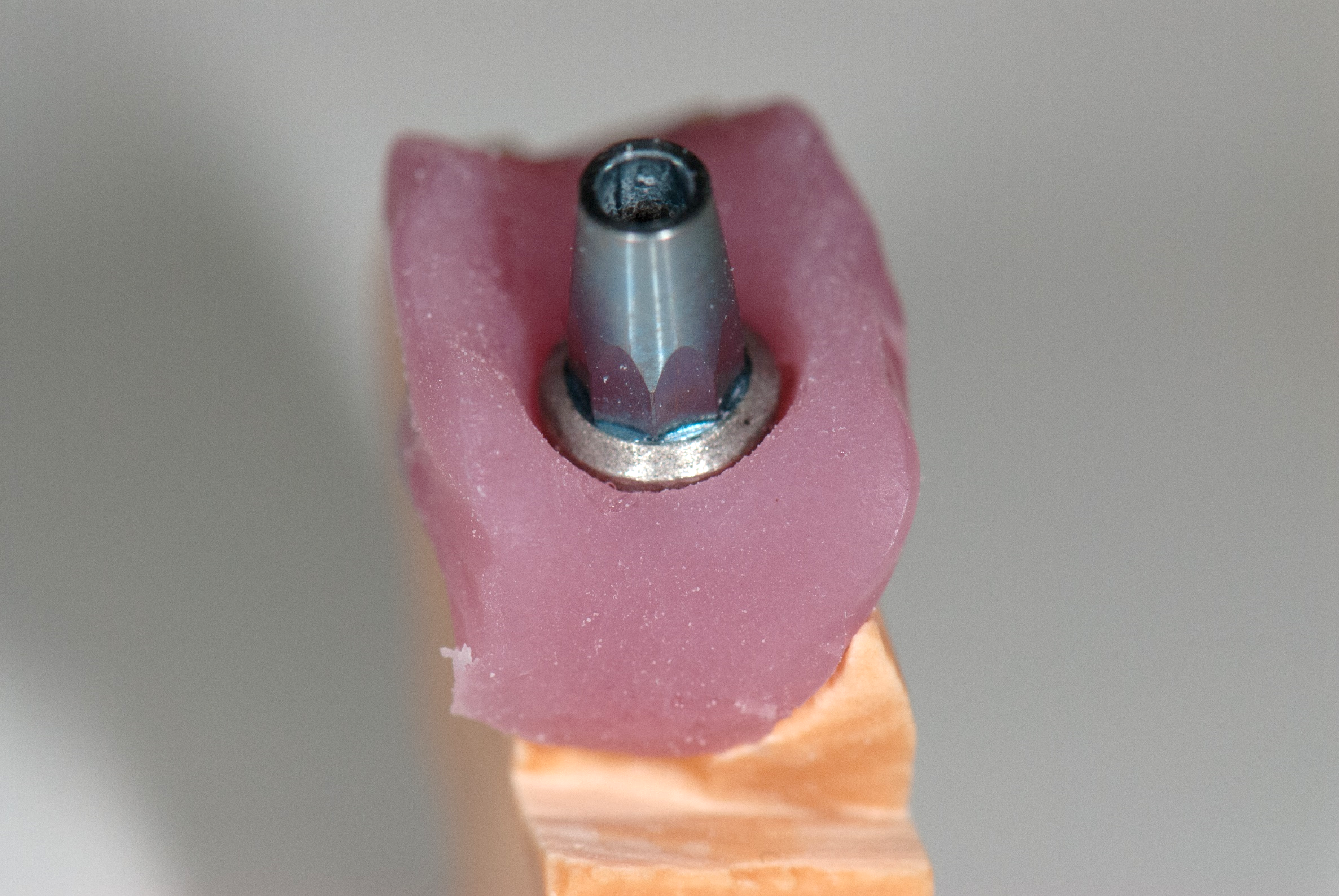 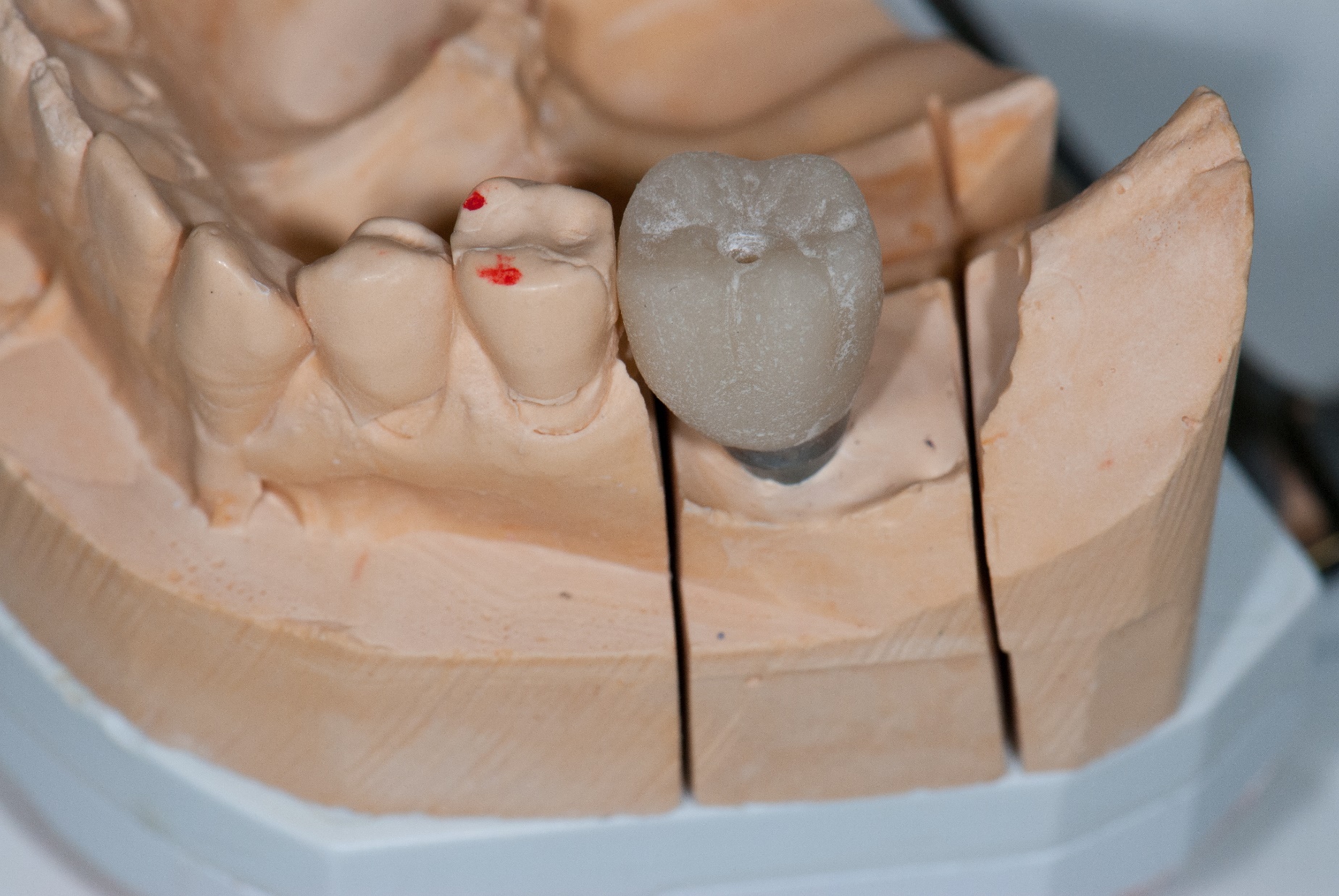 Vstupní hygiena
Instruktáž
OZK
Detailní vyšetření + ošetření
Paradontologie
Chirurgie
Ortodoncie
Endodoncie
Vstupní vyšetření
Klinické vyšetření
RTG
Možnosti řešení
Cenový plán
2. hygiena
Recall
Scaling
Provizoria
Imediátní náhrady
Upřesnění plánu a ceny
1. Chirurgická fáze
Zavedení fixtur
Augmentace
2 – 6 měsíců
Předání práce
2. Chirurgická fáze
Obnažení fixtur
Vhojovací válečky
Otisky
Uzavřená metoda
Otevřená metoda
1 – 2 týdny
1 – 2 týdny
Klasifikace kostních defektů
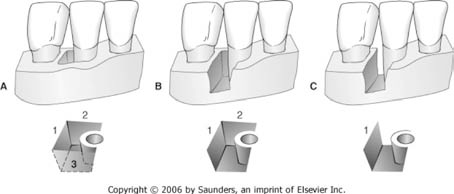 Tři stěny
Dvě stěny
Jedna stěna
Typy kostních náhrad
Autograft: tkáň přenesená od stejného jedince
Intraorální původ (brada, ramus mandibulae)
Extraorální původ (kalva, kyčel, žebro)
 Allograft: tkáň přenesená od jiného jedince stejného druhu
 Xenograft: tkáň přenesená z jiného druhu
bovinní
Alloplast: nebiologický materiál
HA, TCP
Typy membrán
Vstřebatelné
Kolagen, perikardium
Nevstřebatelné
Gore-tex, armované
Nutná fixace + odstranění v druhé době
Riziko infekce
Typ augmentátu podle kosti v defektu
Kortikalis		Oba typy		Spongióza
Autologní kost
Podle převažujícího typu kosti v defektu
Jakýkoliv typ
Podle typu defektu
Čtyř stěnný defekt
Kombinovaný defekt
Obtížnost
Úspěšnost
Sypký, pastovitý materiál
Vstřebatelné membrány
Sypký, pastovitý materiál
Nevstřebatelné membrány
Kostní bločky
Kombinace materiálů
Vmezeřené bloky
Distrakce
Bone spliting
Rozšíření alveolu pomocí speciálních nástrojů
Distální úsek mandibuly
Sinuslift
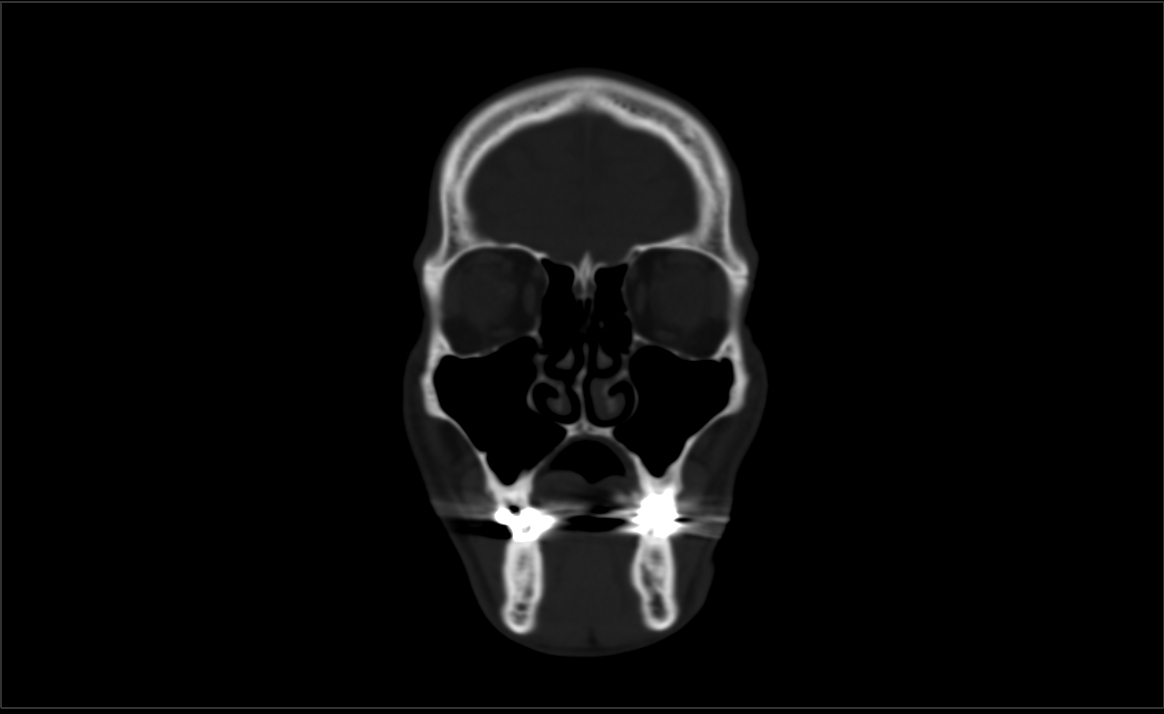 Získání výšky alveolu v maxile
Jednodobý nebo dvoudobý postup
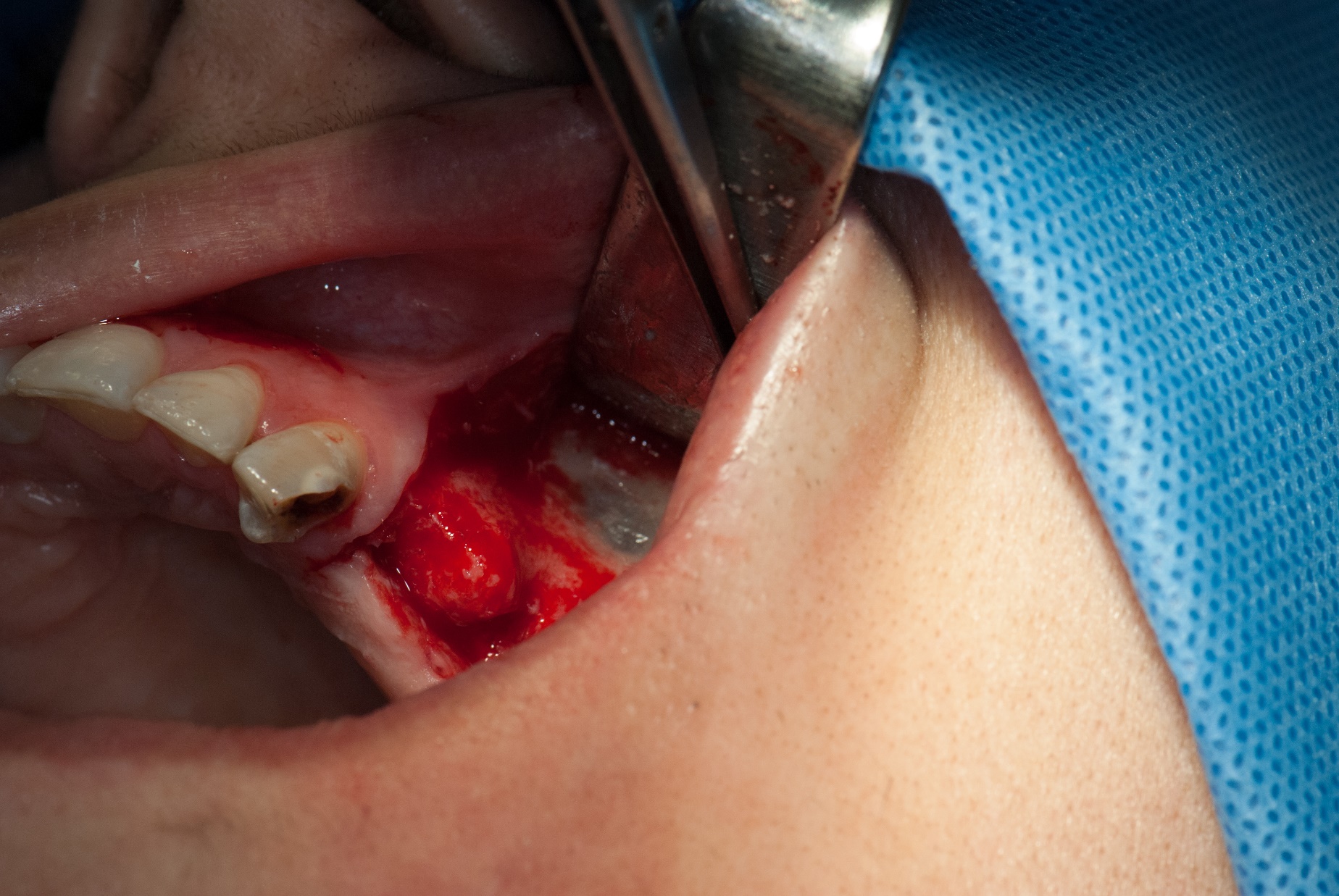 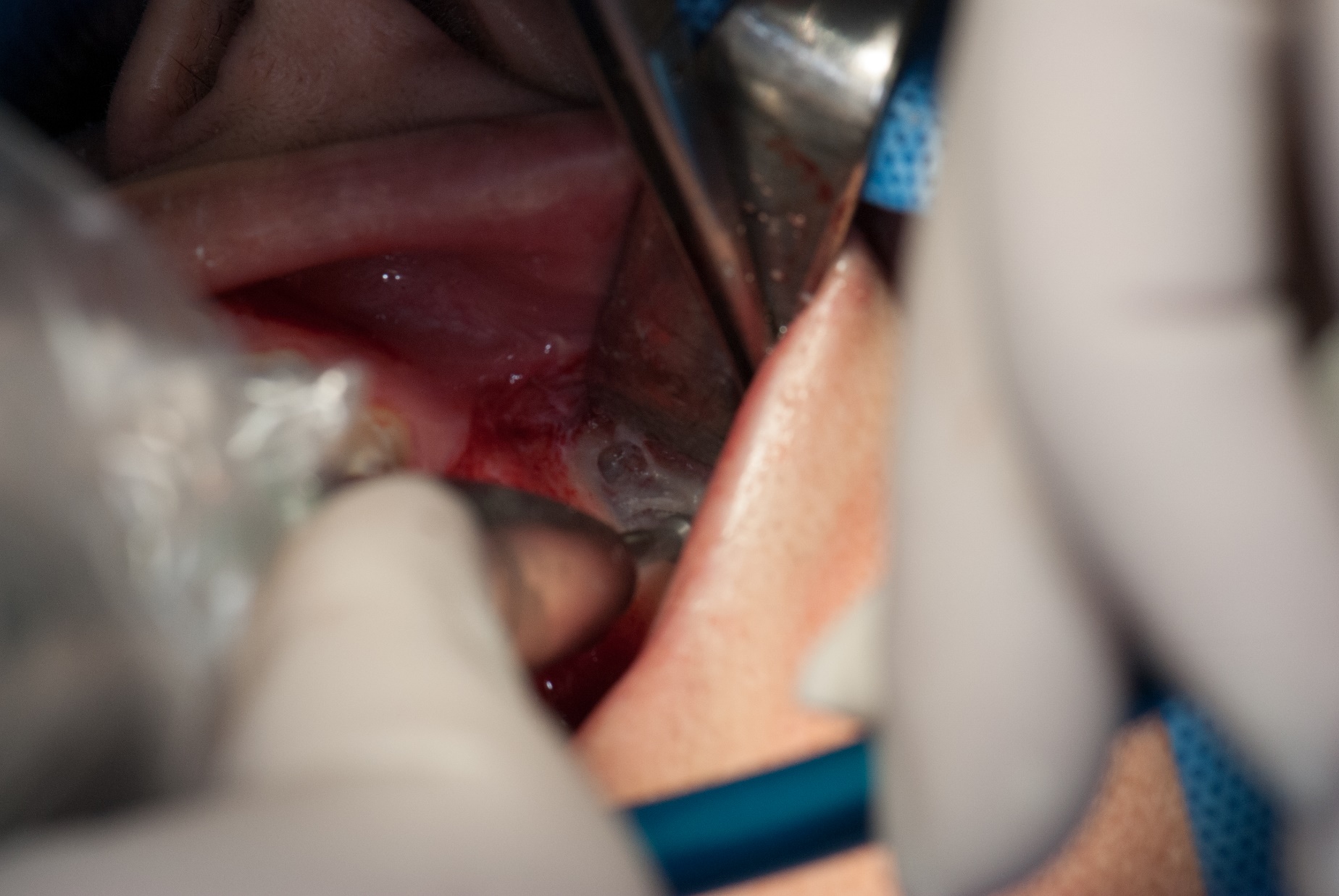 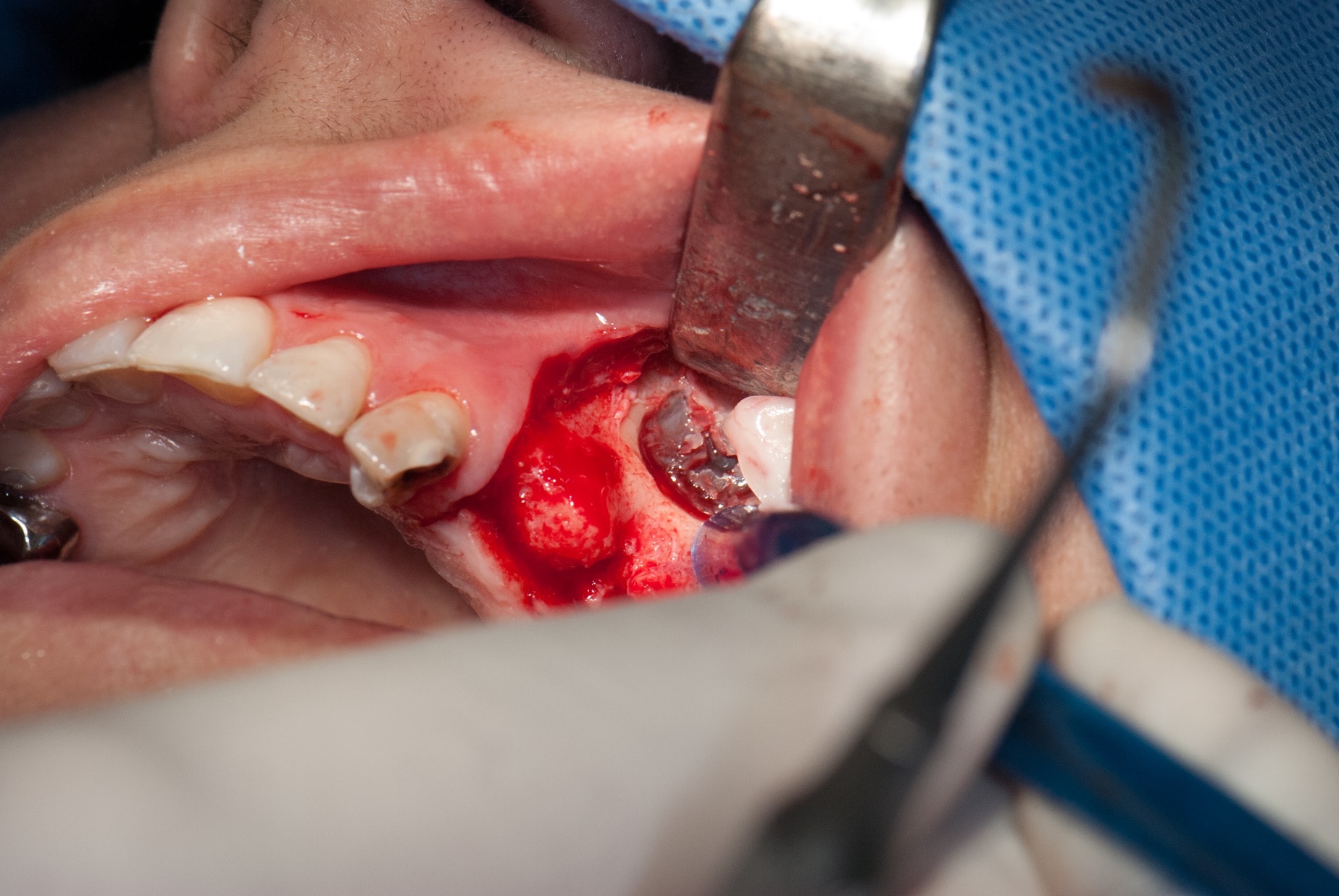 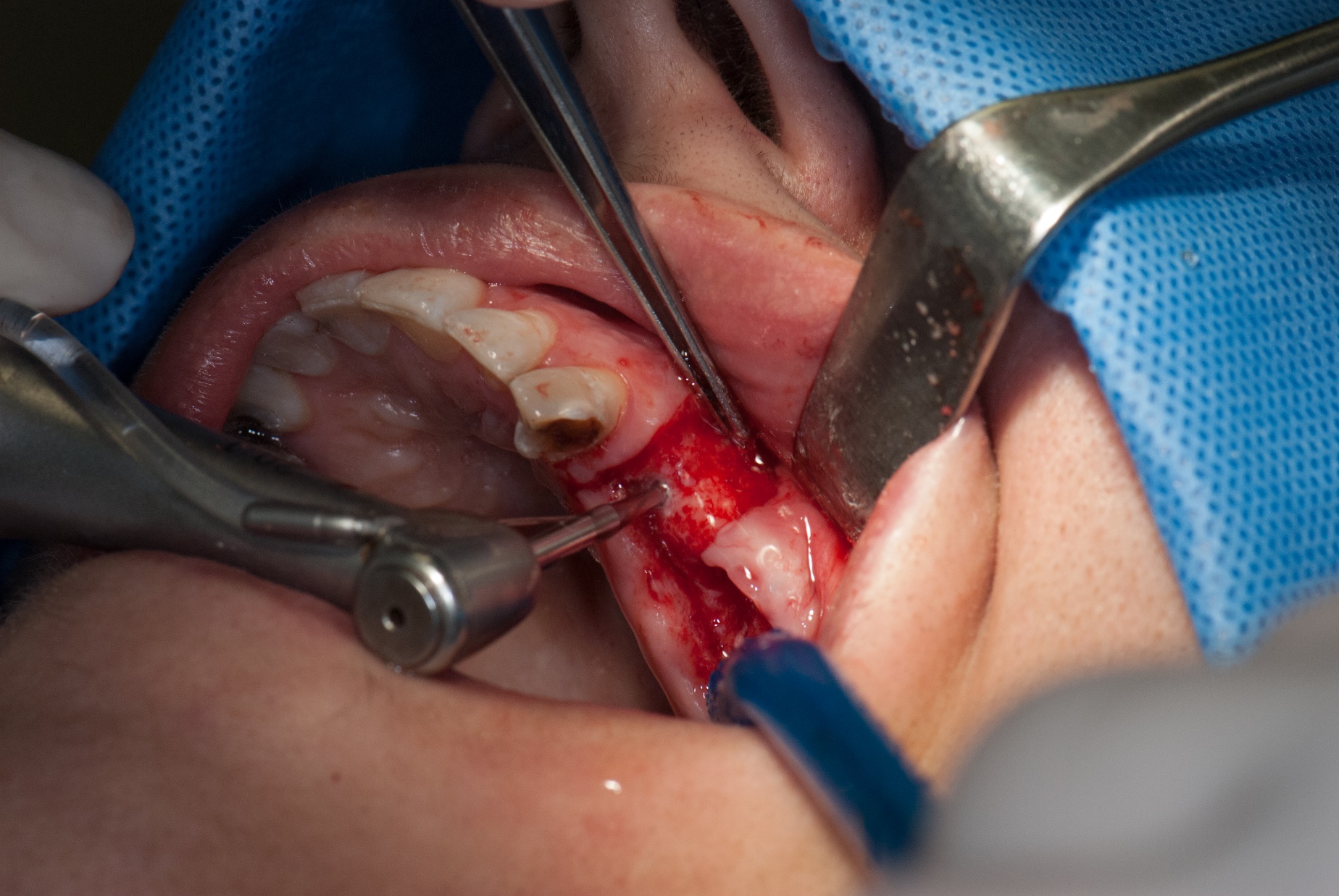 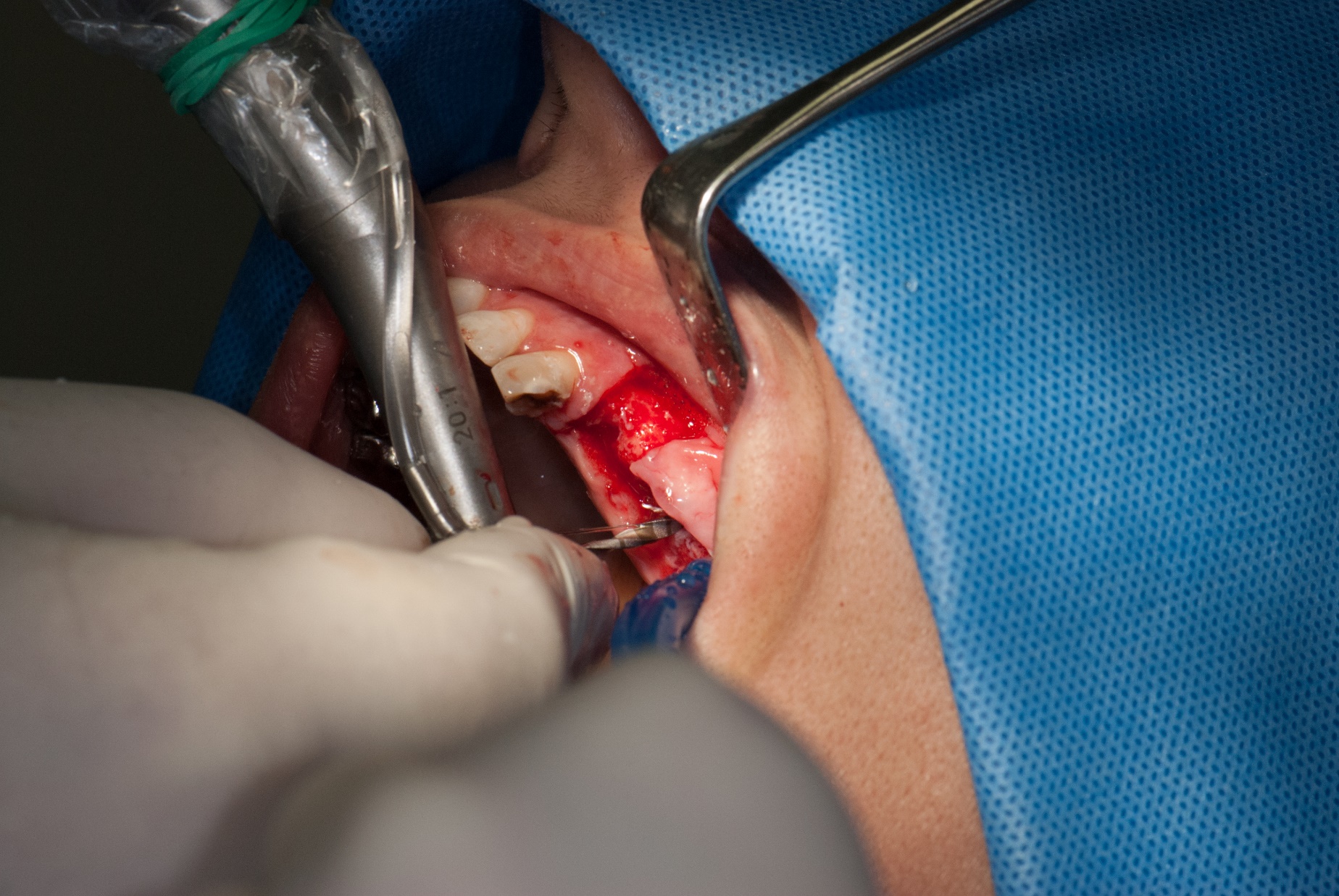 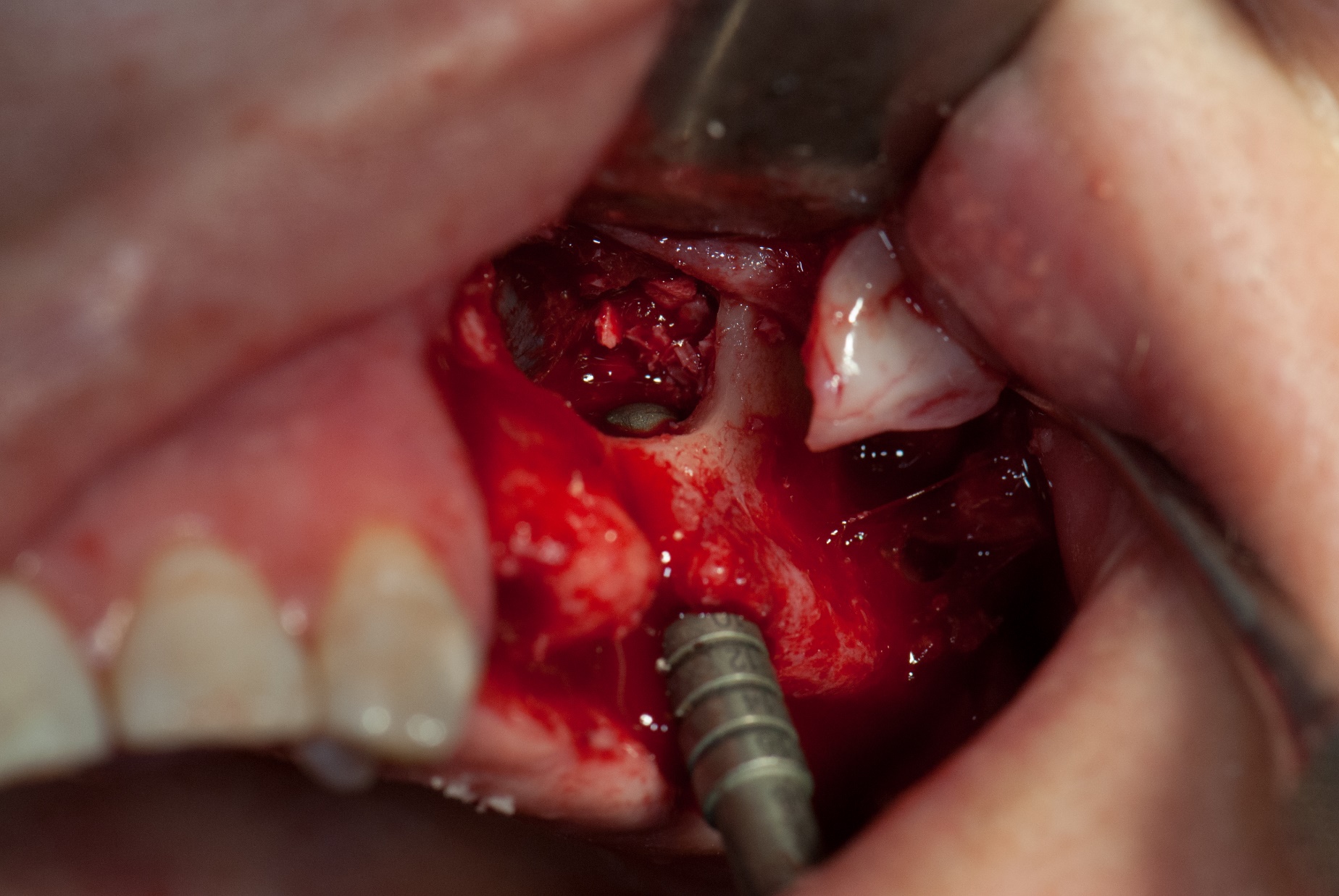 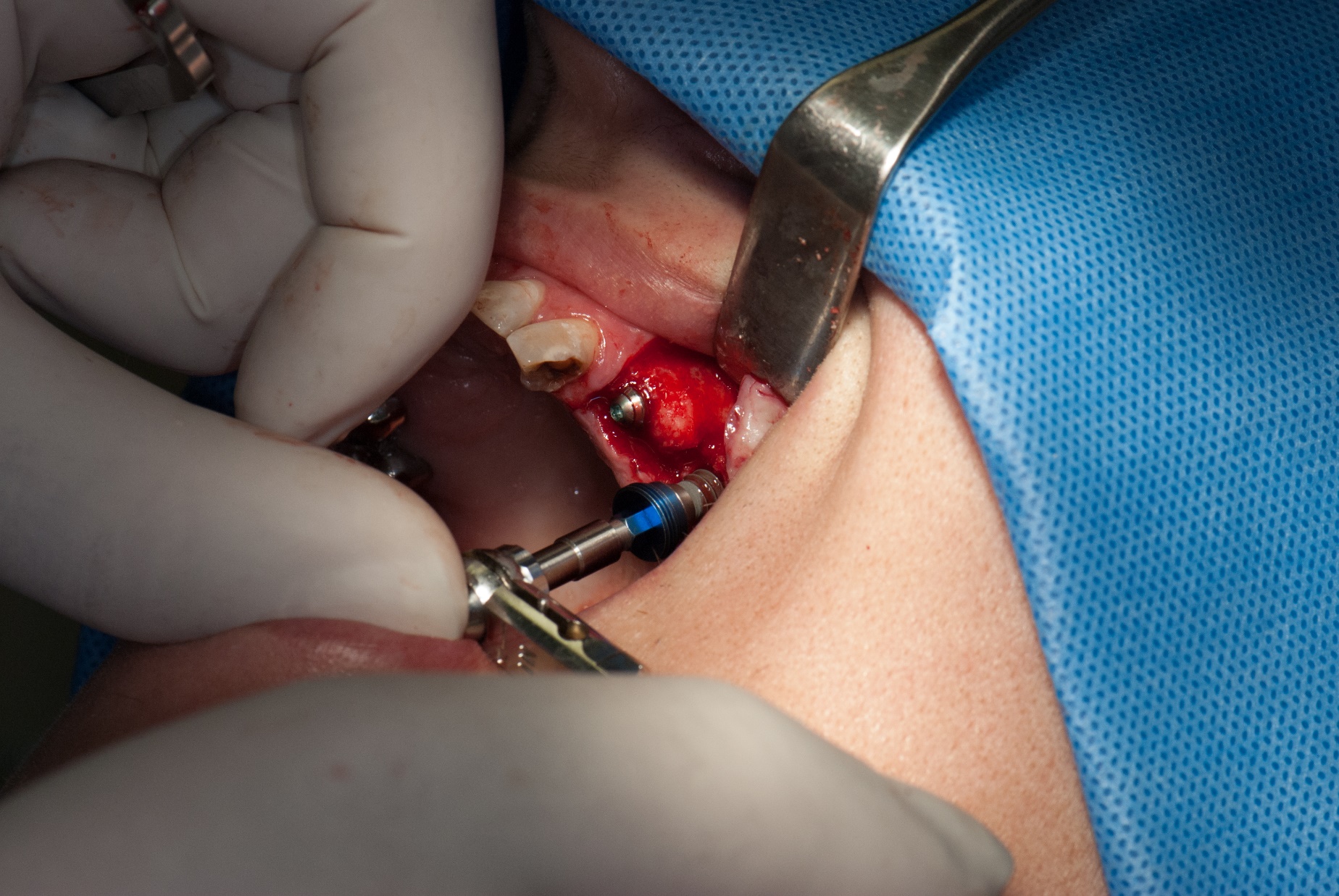 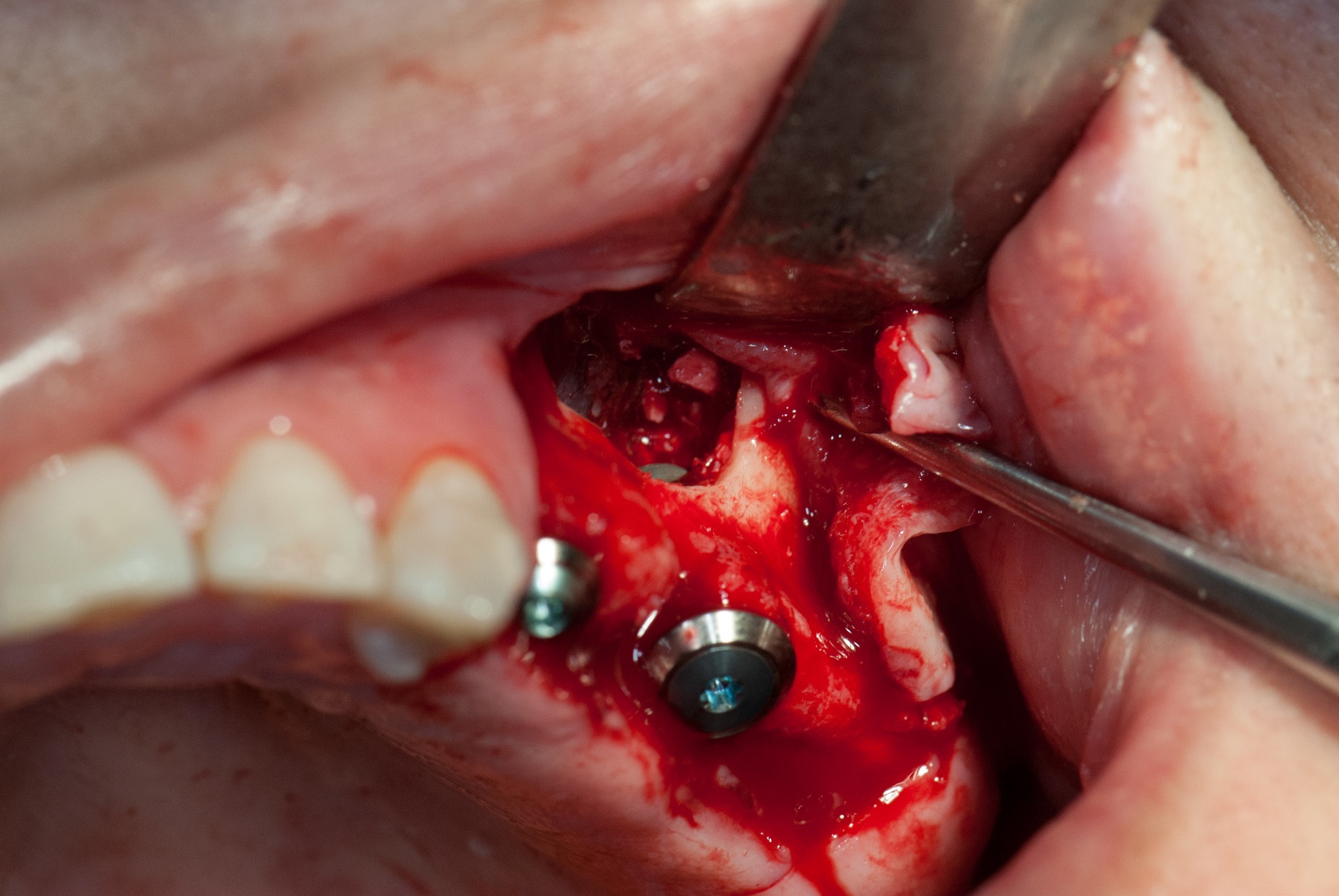 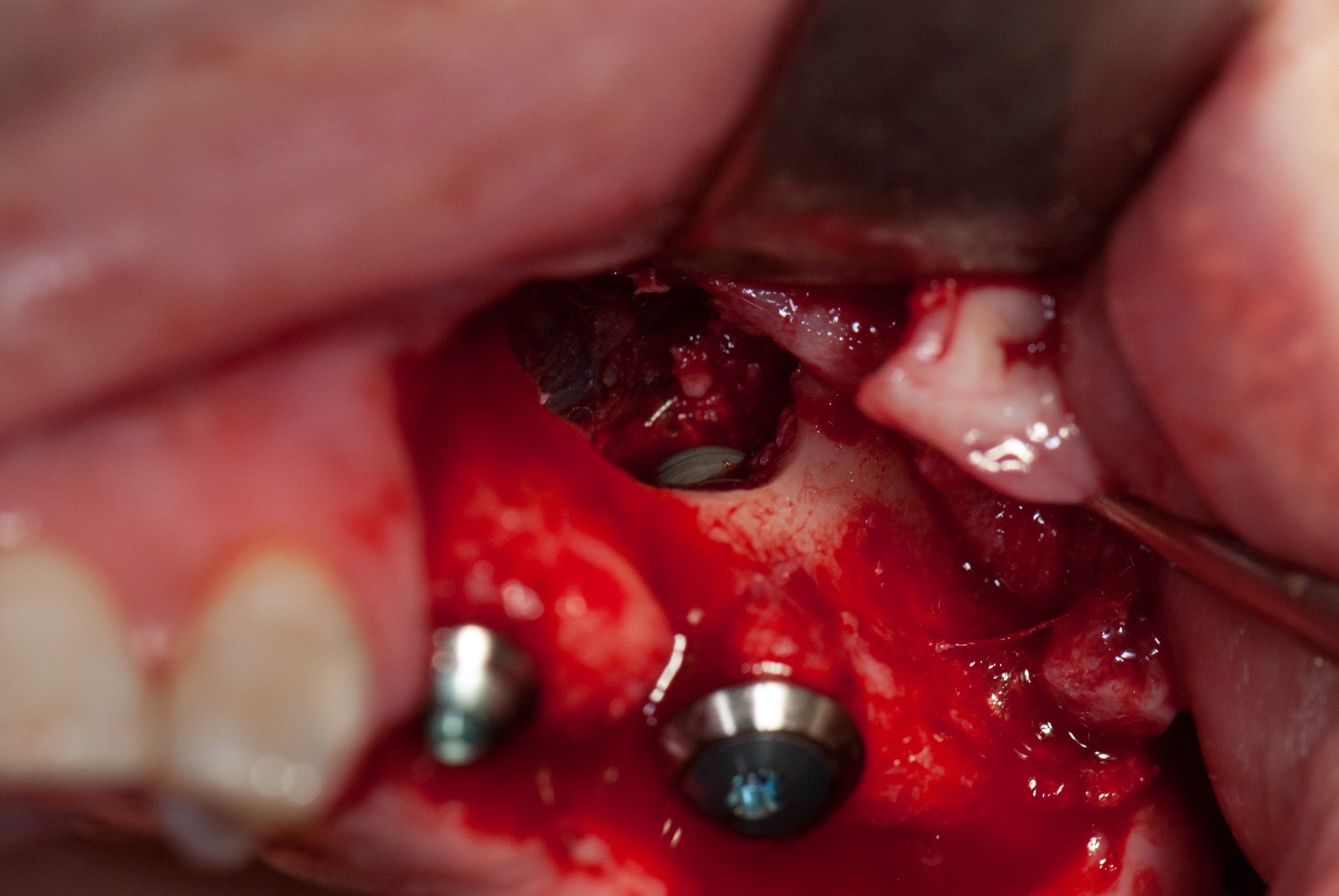 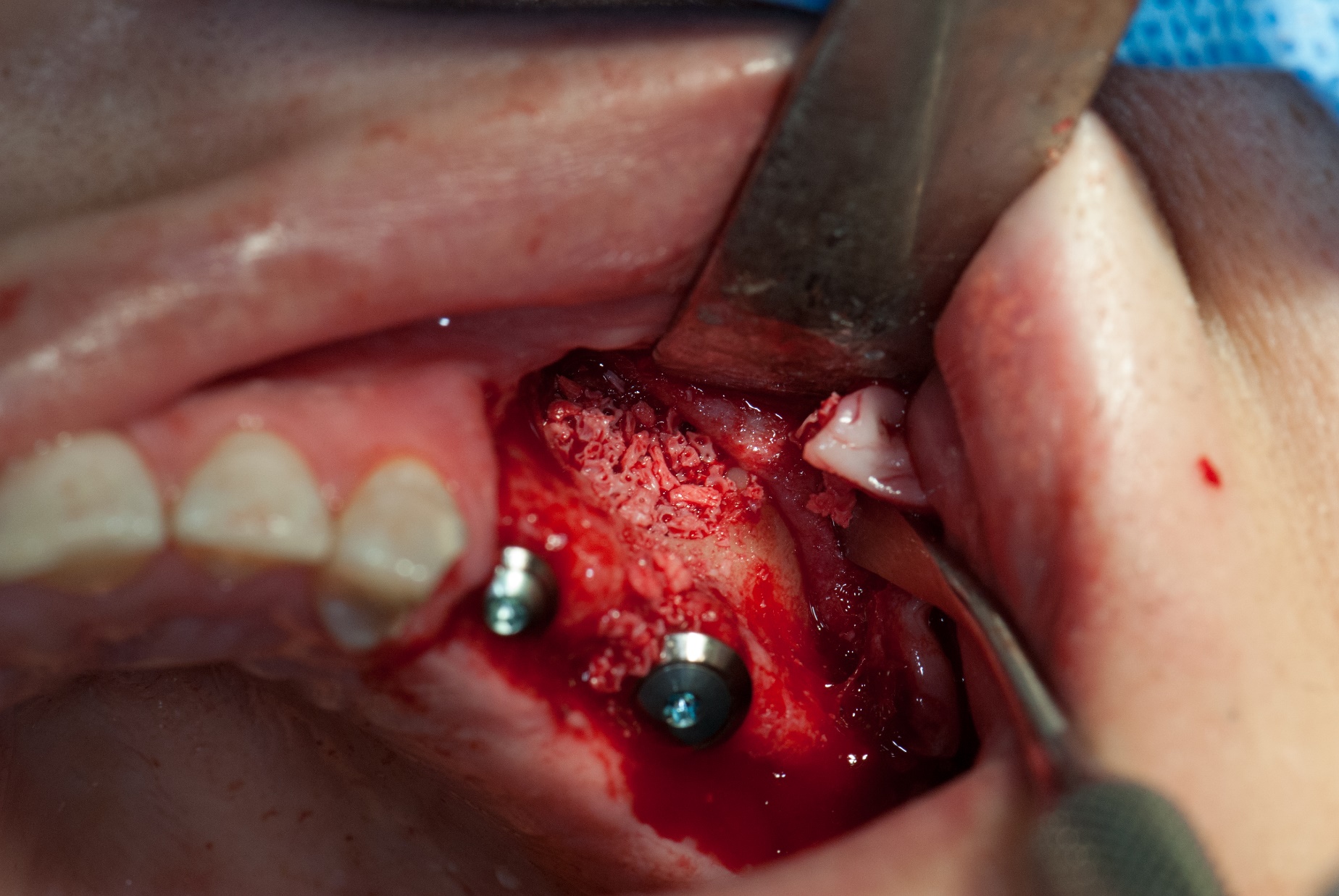 Bone block
Přenos kostního bločku
Odběrové místo
Fixace šroubkem nebo dlažkou
Socket preservation
Ochrana alveolu po extrakci
Kolagenové kuželky
Komplikace
Nevhojení implantátu
Vhojení ve špatné pozici
Poškození okolních struktur
Sinusitis
Periimplantitida
Péče o pacienta
Většinou LA
Možná i analgosedace
V režiji anesteziologa
Dohled nad pacientem (pokousání, pád)
Poučení doprovodu